University Registrar
DR LULAMILE NTONZIMA
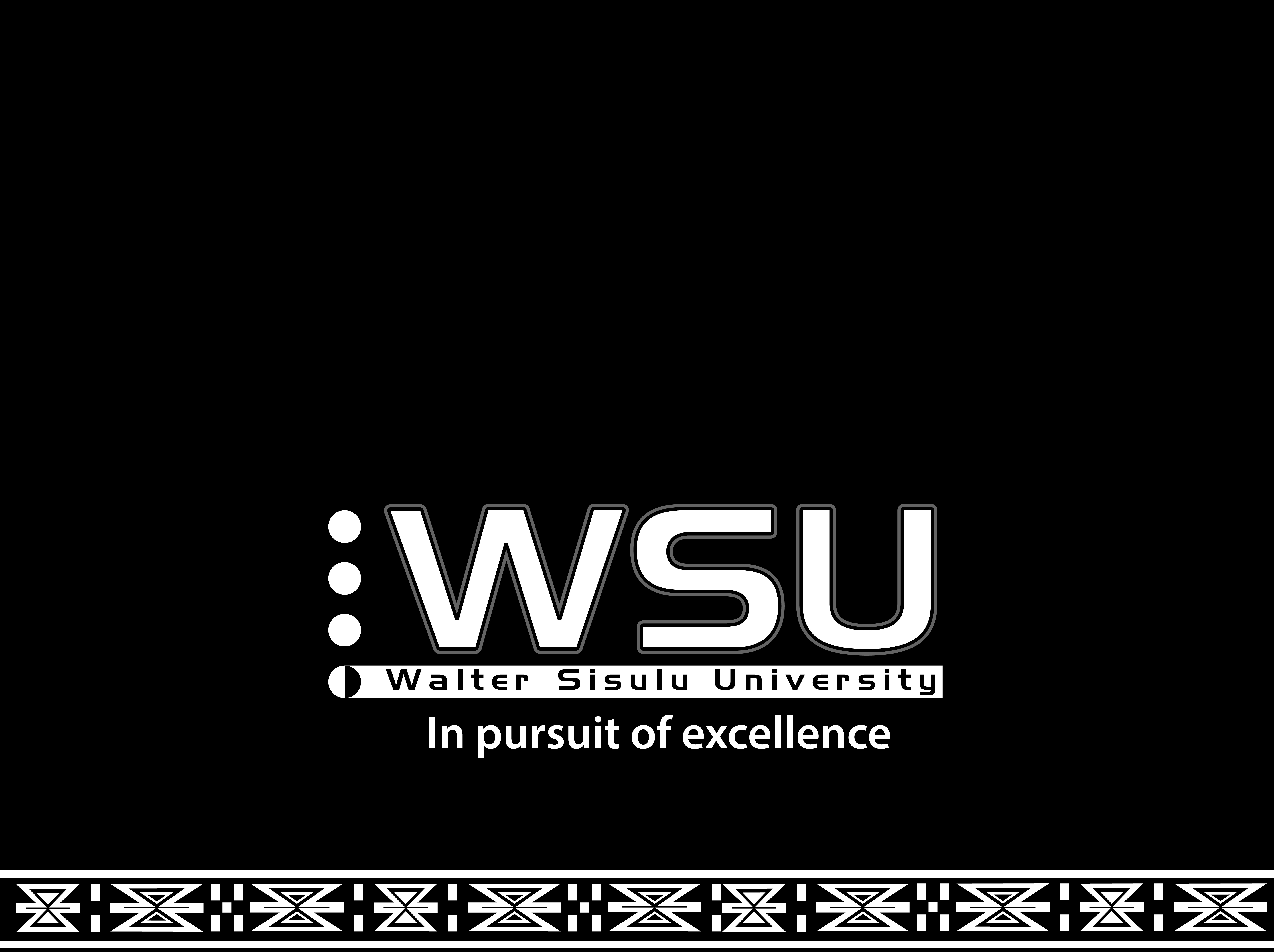 Biograph

Dr Lulamile Ntonzima, WSU Registrar
Graduated Master’s degree and PhD at Cape Peninsular University of Technology (CPUT) and worked at CPUT as a Lecturer, Senior Lecturer, and Faculty Manager. Worked for University of Pretoria as a Deputy Director: Higher Education Monitoring and Evaluation. Currently works for WSU and held the following positions: Director: Strategic Projects in the Office of the Vice-Chancellor and Principal, Campus Rector, and Senior Director: Campus Support. Now holds the position of the University Registrar. A member of various company boards. Published a book, academic articles and presented academic papers at international and international conferences.
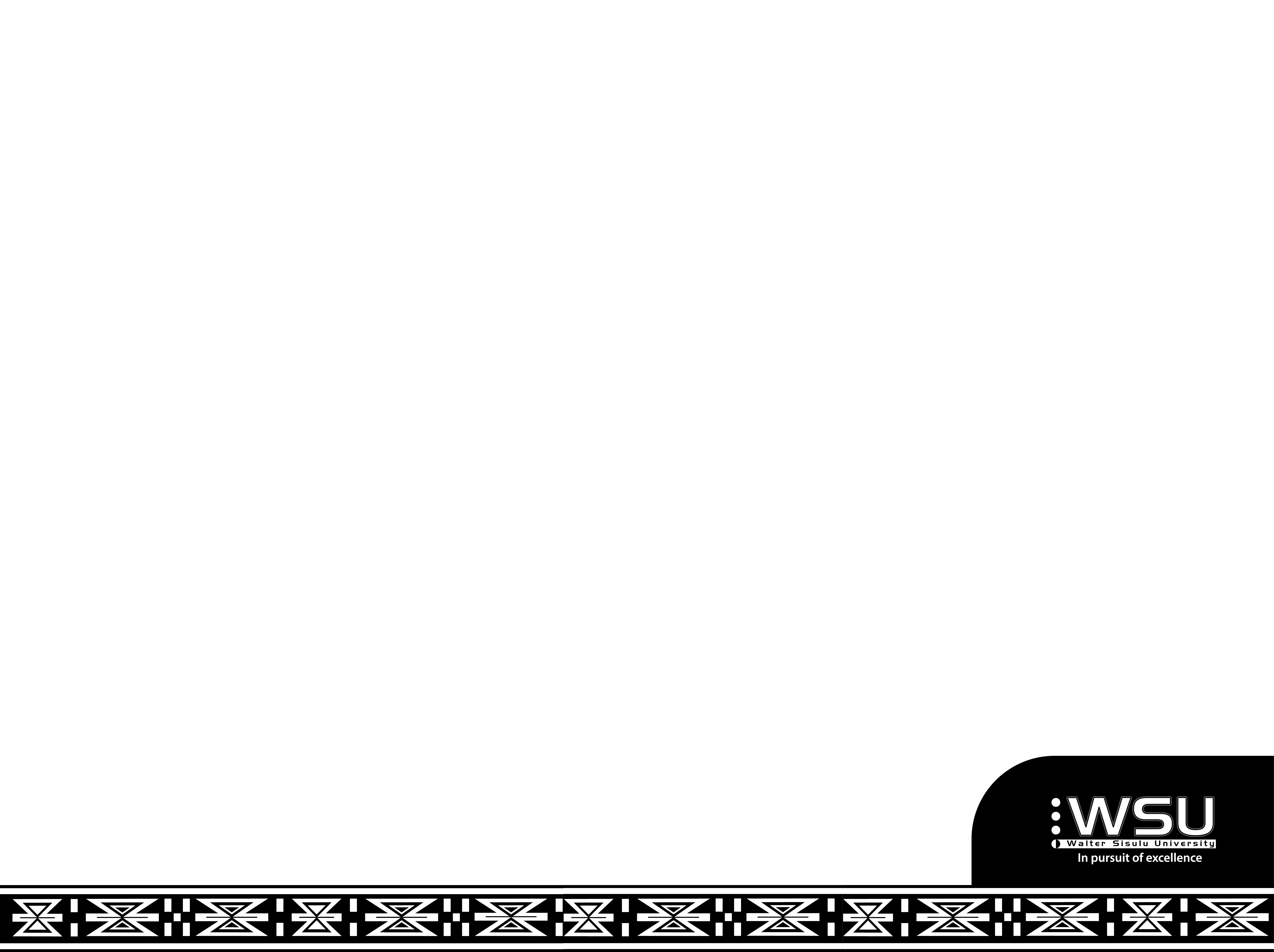 Topic 




Optimising Student Experience: Leveraging Data-Driven Approaches for Enhanced Academic Outcomes and Engagement
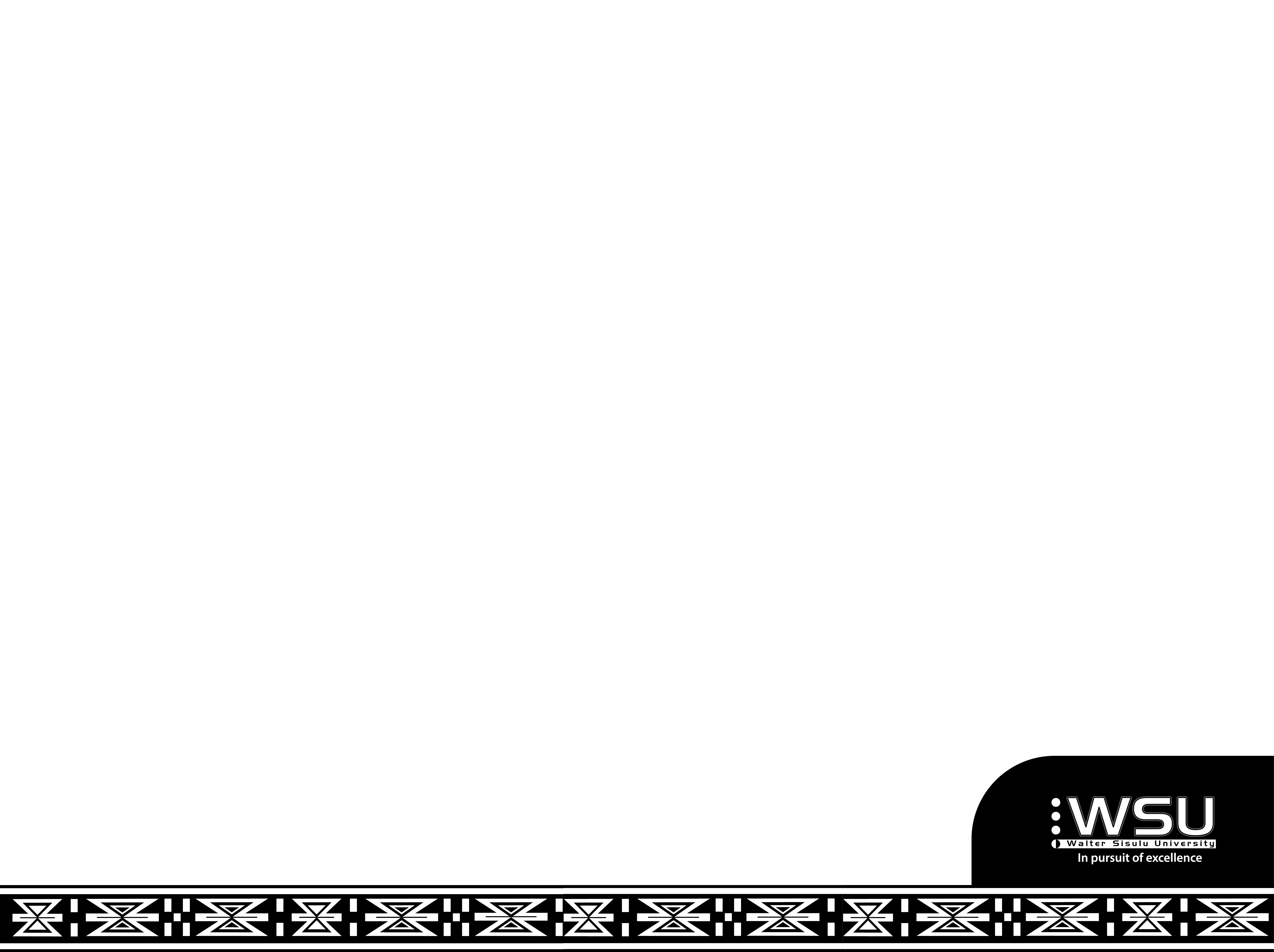 Optimising Student Experience 

Student Experience and Legal Framework in South Africa

Optimising Student Experience: Front 01

Optimising Student Experience: Front 02

Mega Multi-Million Projects : These Cannot Fail

Optimizing Student Experience: Leveraging Data-Driven Approaches for Enhanced Academic Outcomes and Engagement
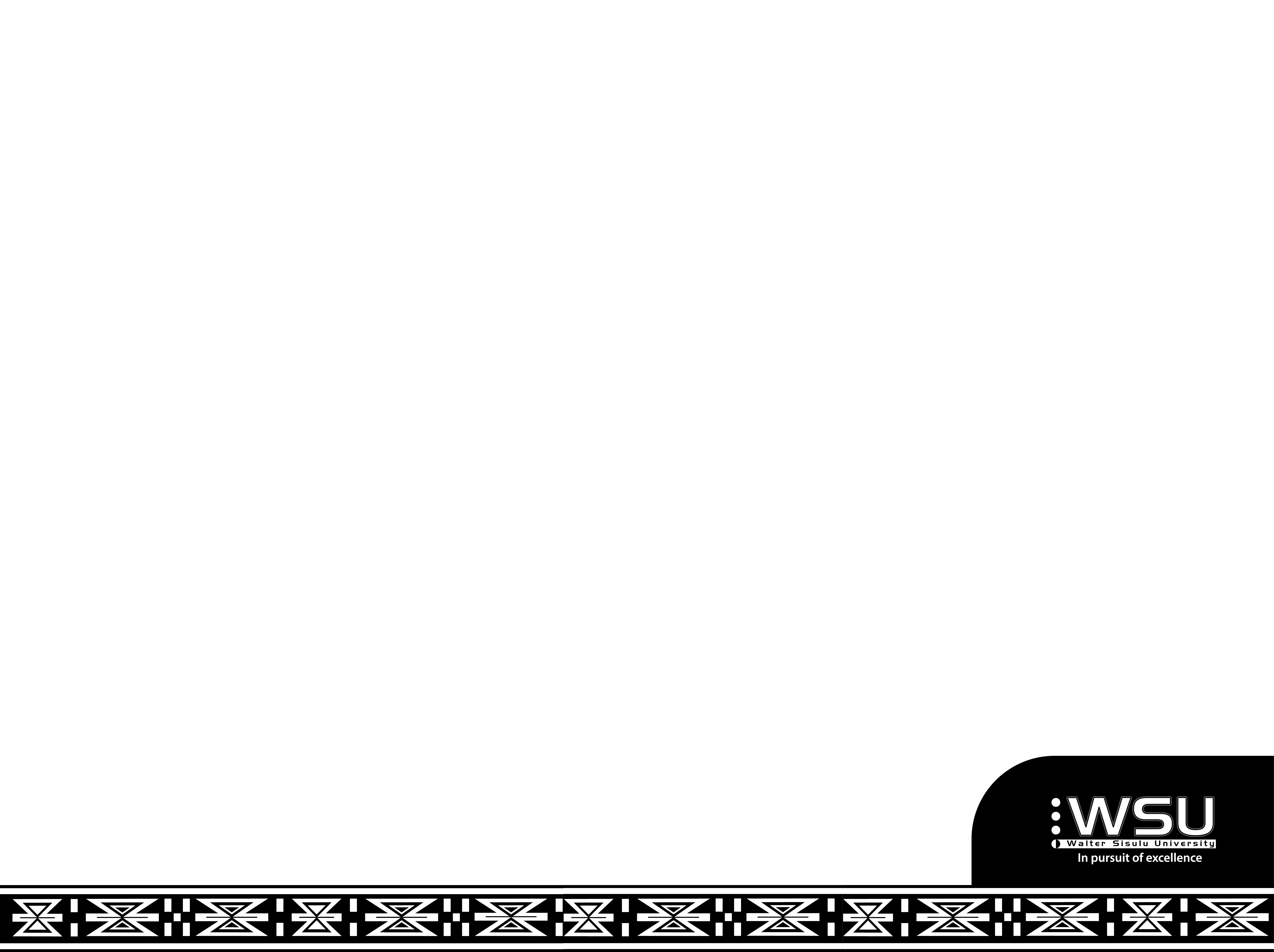 Presentation Focus:
The presentation underscores the critical importance of the student experience in higher education, elucidating its multifaceted impact on academic performance and institutional reputation.
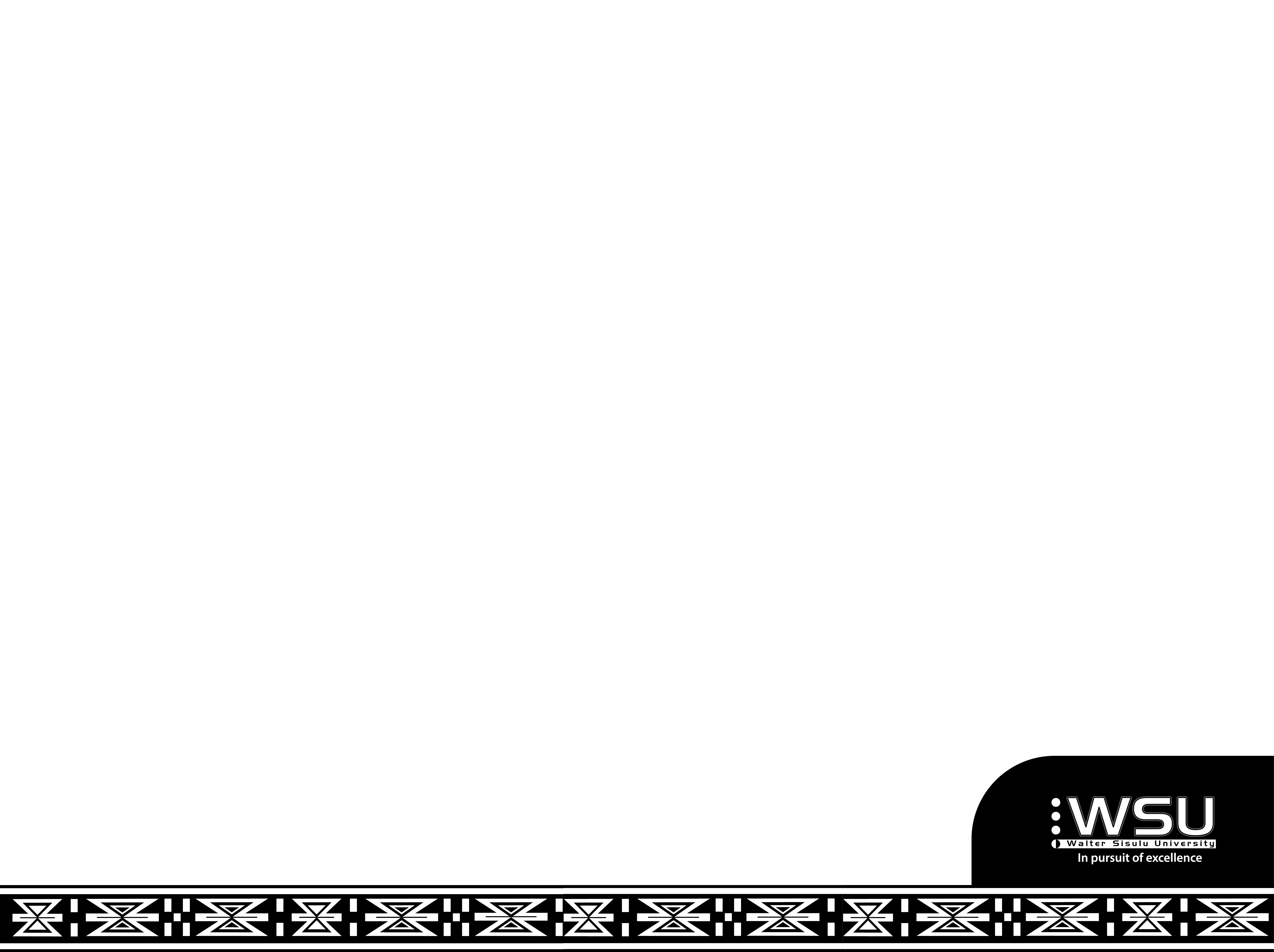 Optimising Student Experience: Front 01
The presentation explores the transformative potential of data-driven approaches in bolstering student support services and elevating overall institutional performance, thus paving the way for a future of enriched student experiences and academic excellence.
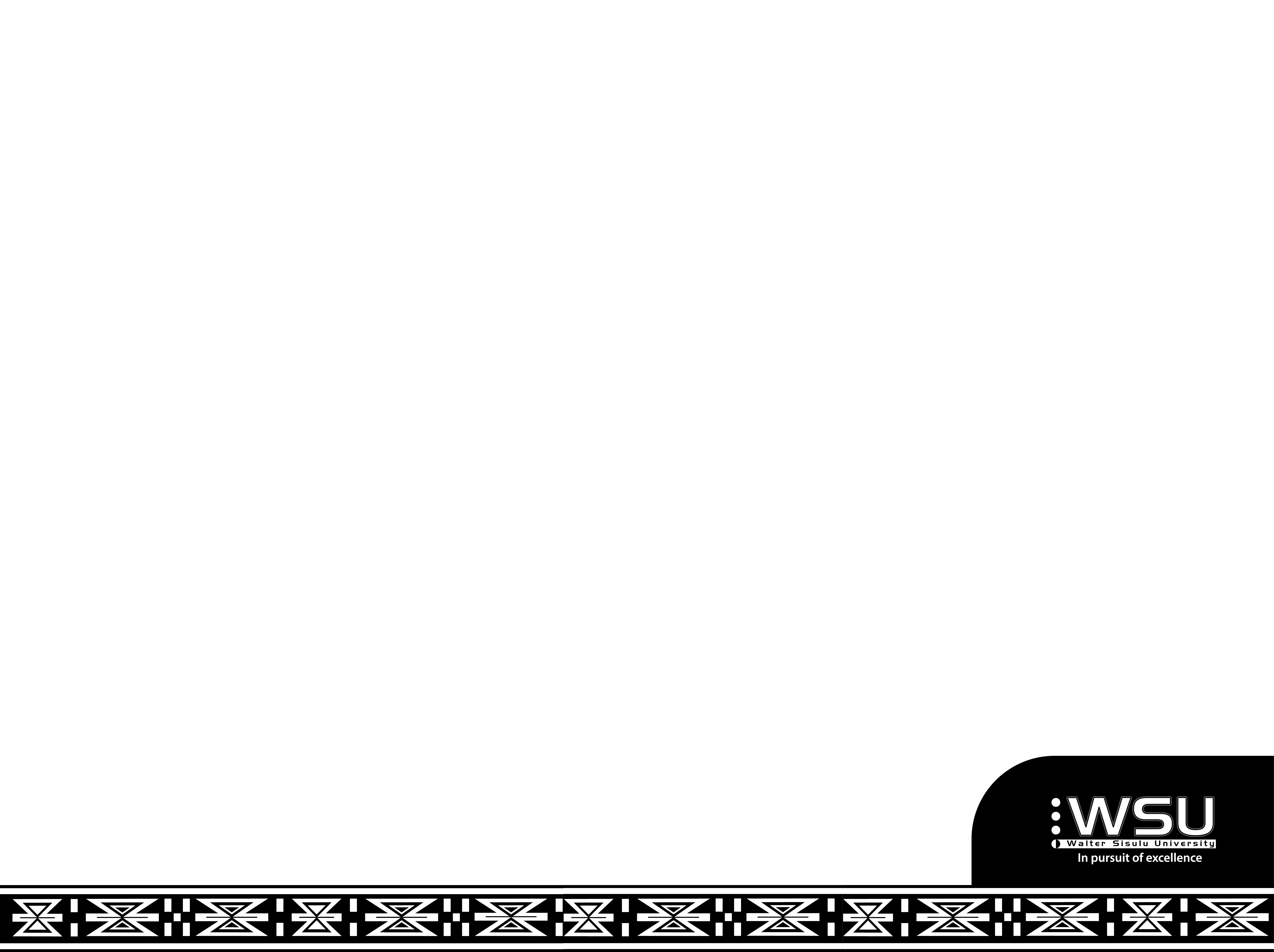 Optimising Student Experience: Front 02
The student experience stands as a cornerstone of contemporary higher education, exerting profound influence on engagement, satisfaction, and academic performance. Recognising its pivotal role, academic institutions are continuously seeking avenues for enhancement.
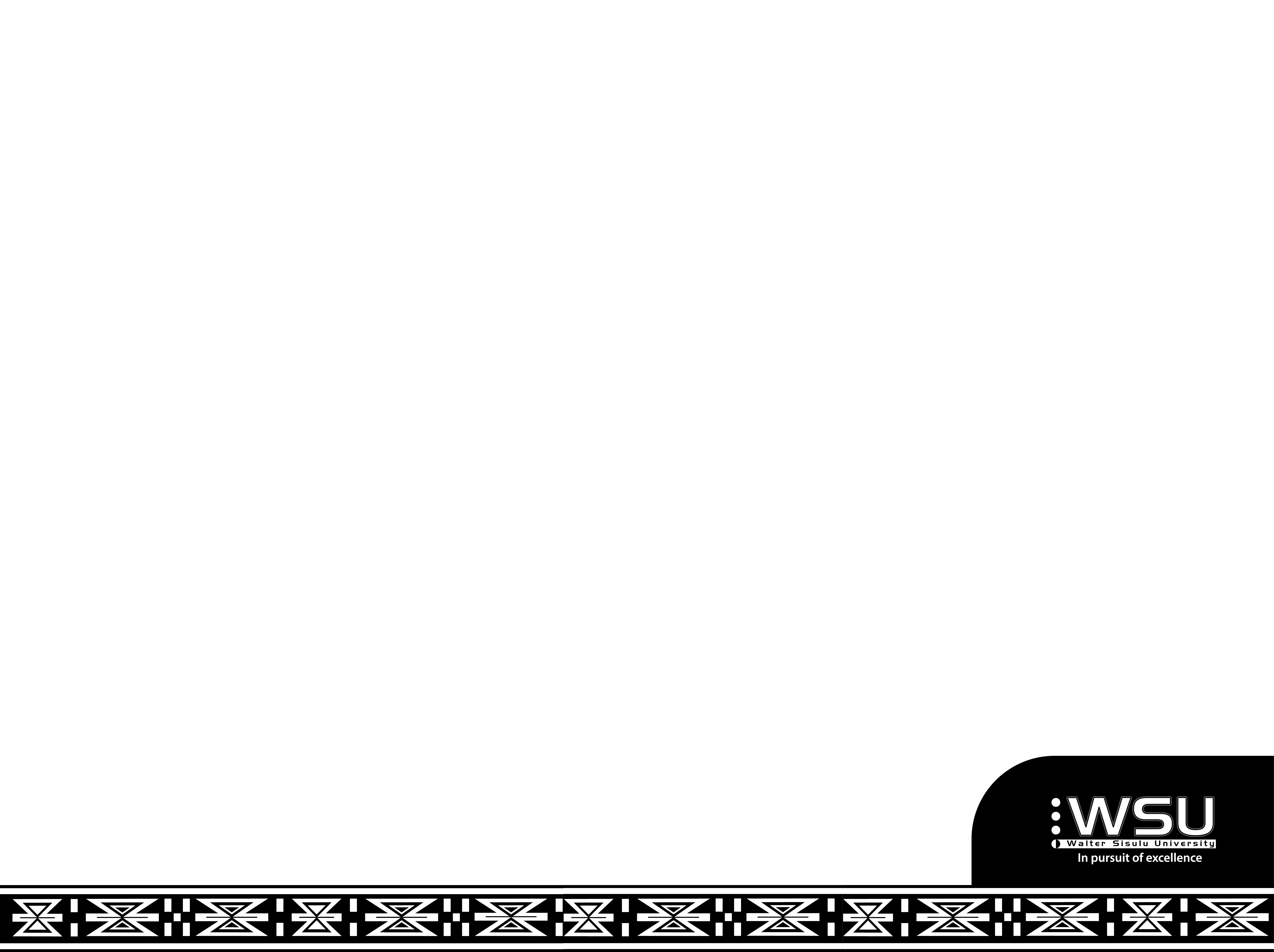 Understanding Student Experience
1. Framework for Qualification Standards in Higher Education, 2023 
   
QSs are used to guide the design of new programmes and review of the existing ones.
QSs assist institutions in their relations with professional bodies, employers, and the public. 
QSs guide institutions when evaluating the national and international comparability of their own qualifications.
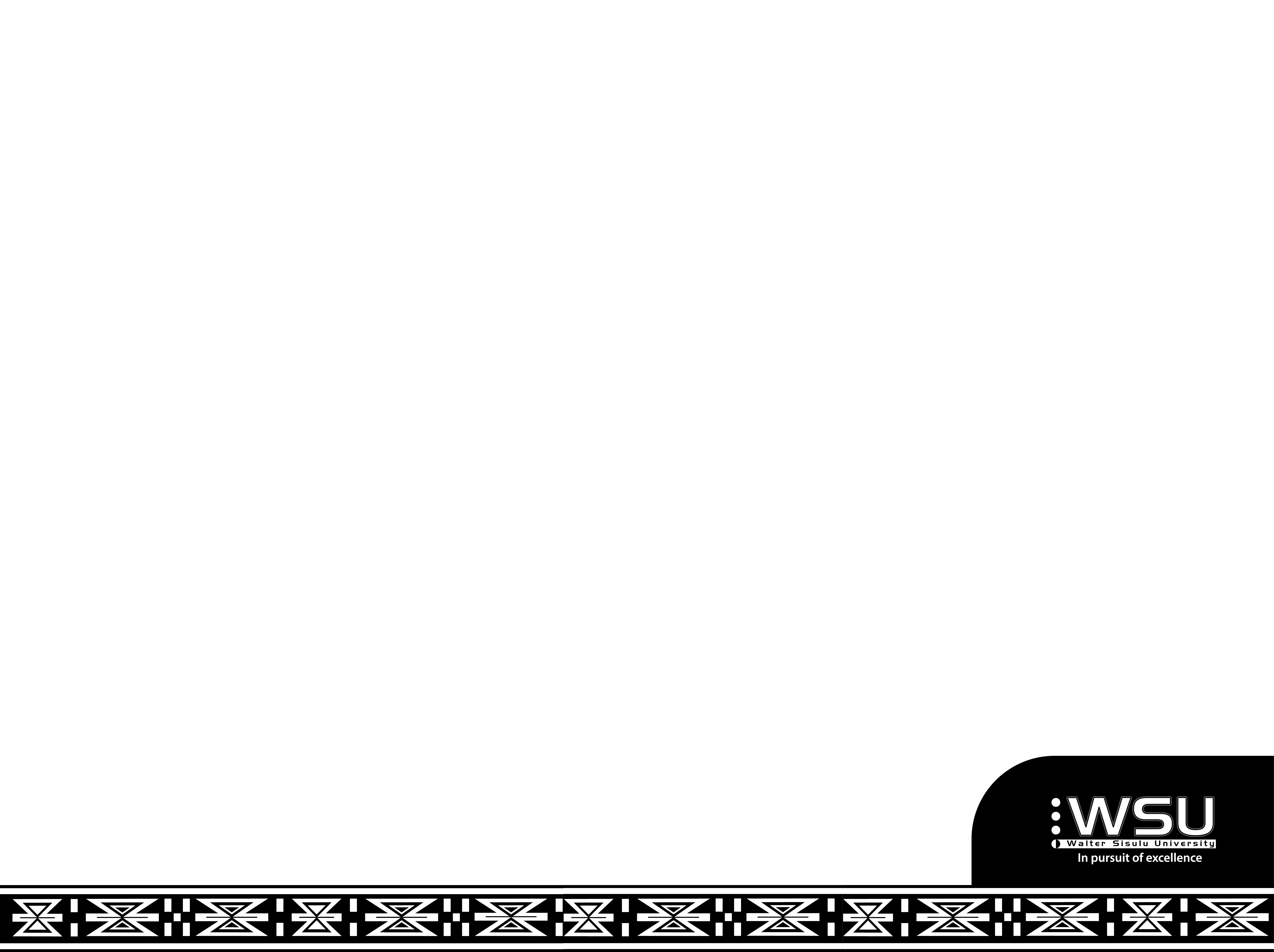 Student Experience and Legal Framework in South Africa
2. Norms of Certification for the Higher Education Sector within the Context of
    the Higher Education Qualifications Sub-Framework, 2020  

The norms articulate principles, rules and practices that foster and enhance the credibility, integrity, reliability and validity of the systems and processes for conferring qualifications and issuing certificates.
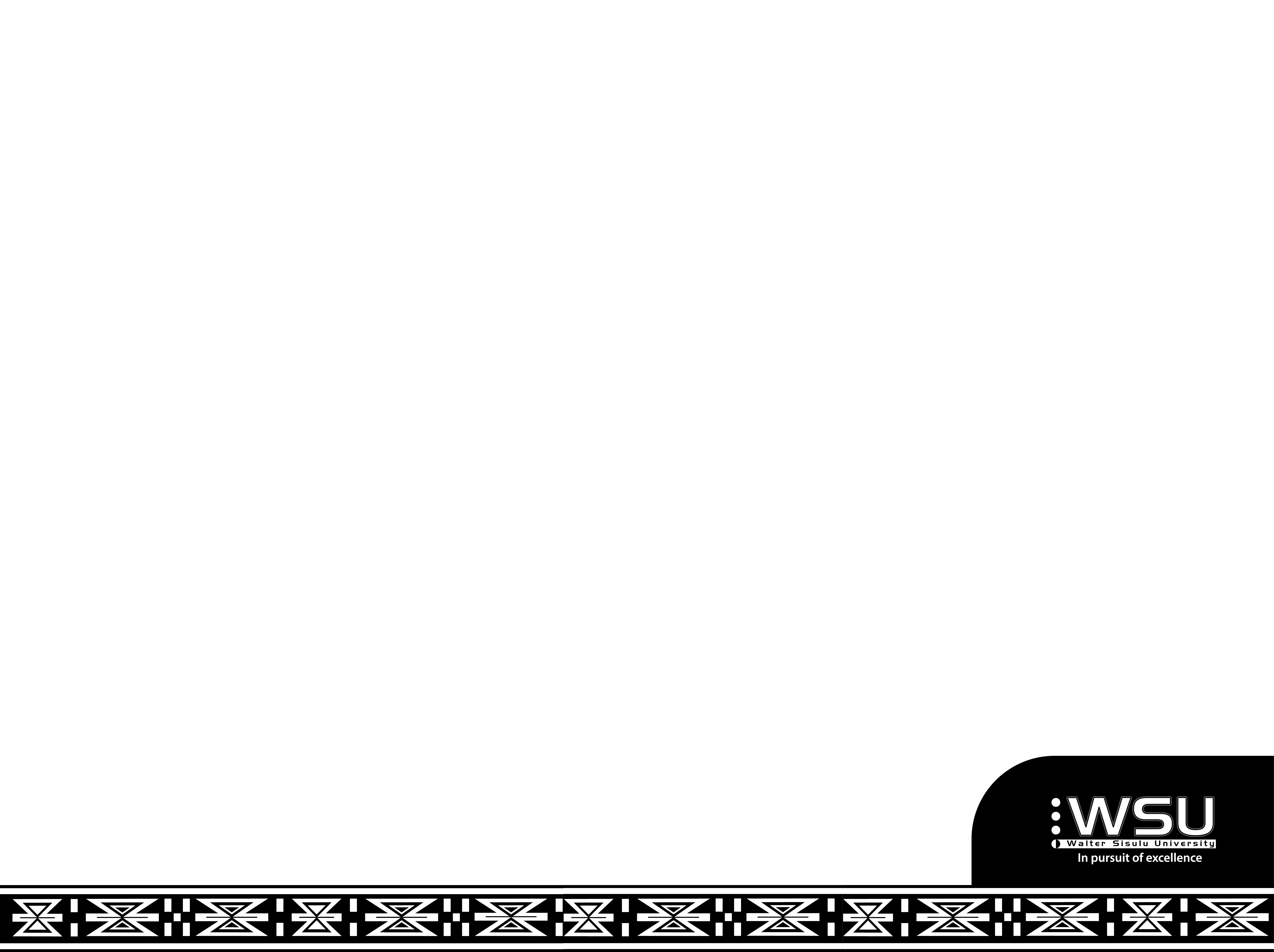 Student Experience and Legal Framework in South Africa
3. National Qualifications Framework Act (Act No. 67 of 2008
as amended)- governs the further development, organisation and governance of the National Qualifications Framework (NQF) as a single integrated national framework for learning achievements.
This Act designates the Council on Higher Education (CHE) as the Quality Council (QC) for higher education. Sections 5(3) (b) and (c) of the same Act mandate the CHE, as the QC for higher education, to work collaboratively with the South African Qualifications Authority (SAQA) to ensure that the higher education qualifications conferred by institutions in the country meet appropriate criteria, are of acceptable quality and are also internationally comparable.
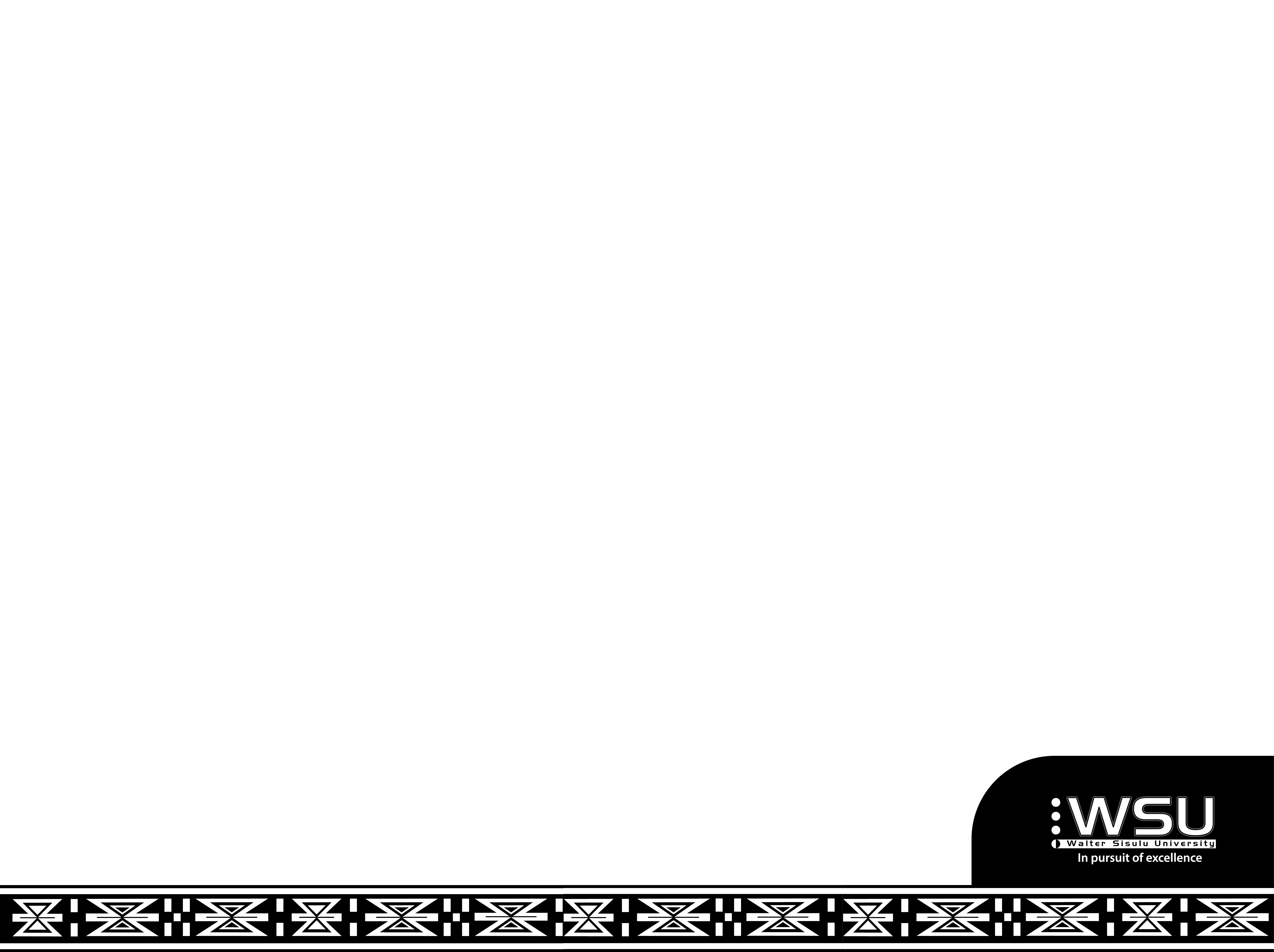 Student Experience and Legal Framework in South Africa
The presentation underscores the critical importance of the student experience in higher education, elucidating its multifaceted impact on academic performance and institutional reputation. 

This points to:
Established culture of good practices (early warning system)   
Solidified graduates attributes 
Good pass rates
Solid alumni relations 
Industry confidence   
Public confidence 
This points to data evidence – predictive credibility
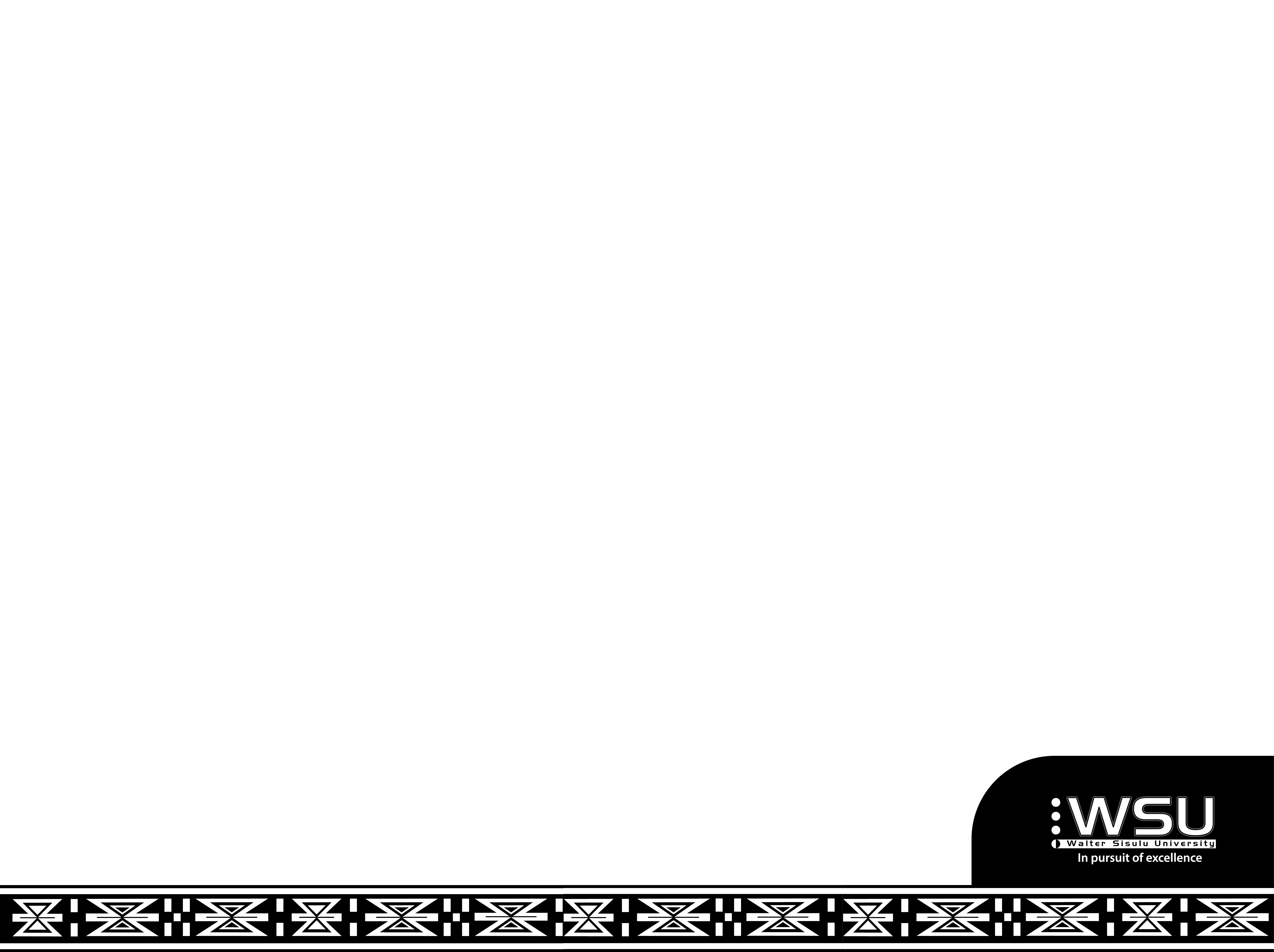 Optimising Student Experience: Front 01
The presentation explores the transformative potential of data-driven approaches in bolstering student support services and elevating overall institutional performance, thus paving the way for a future of enriched student experiences and academic excellence.


CASE STUDY AND DATA-DRIVE APPROACH
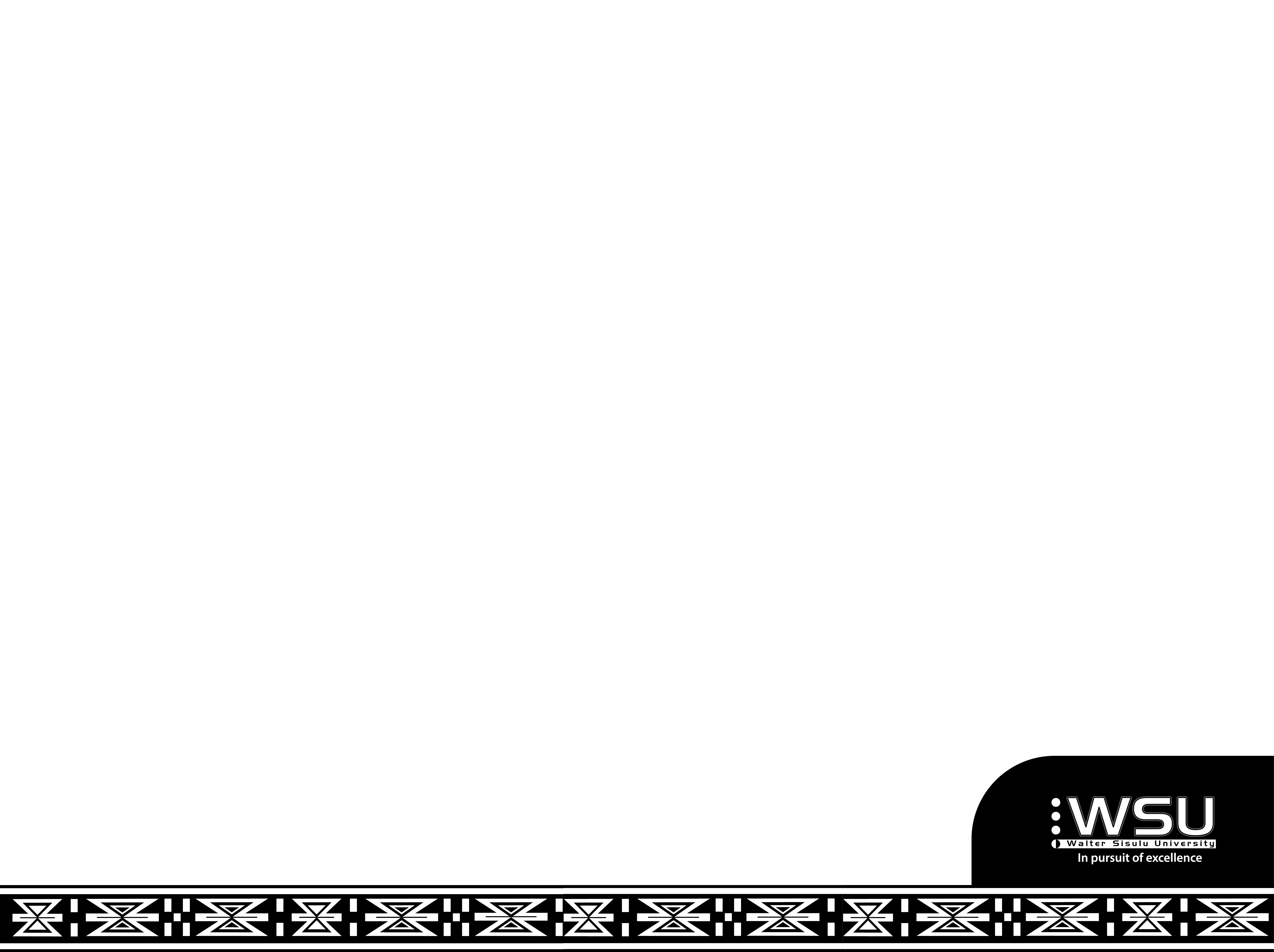 Optimising Student Experience: Front 02
Rationalisation of Faculties and Campus Consolidation – massive data-driven strategy
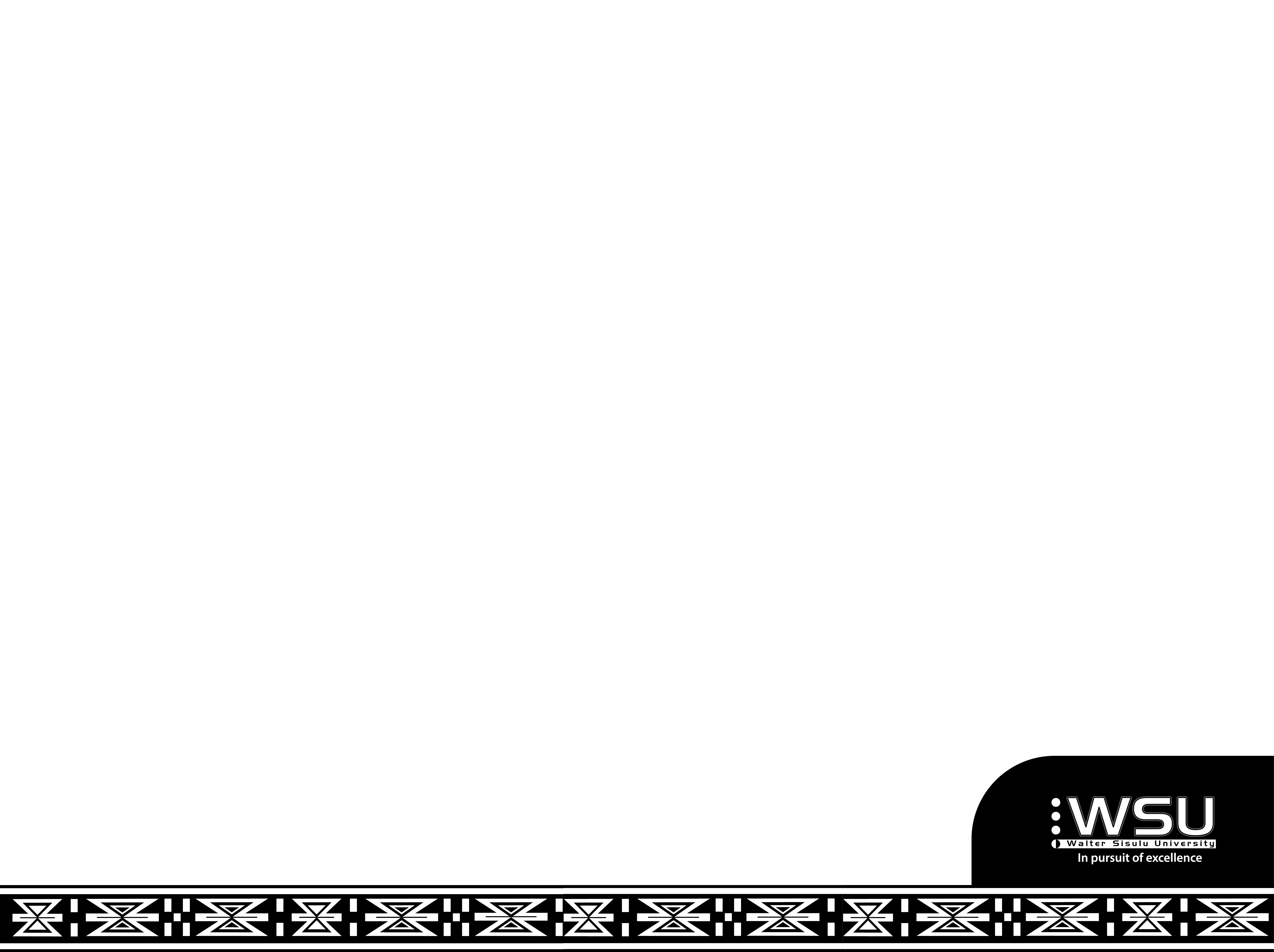 Case Study 01
R&C Project and Data Handled
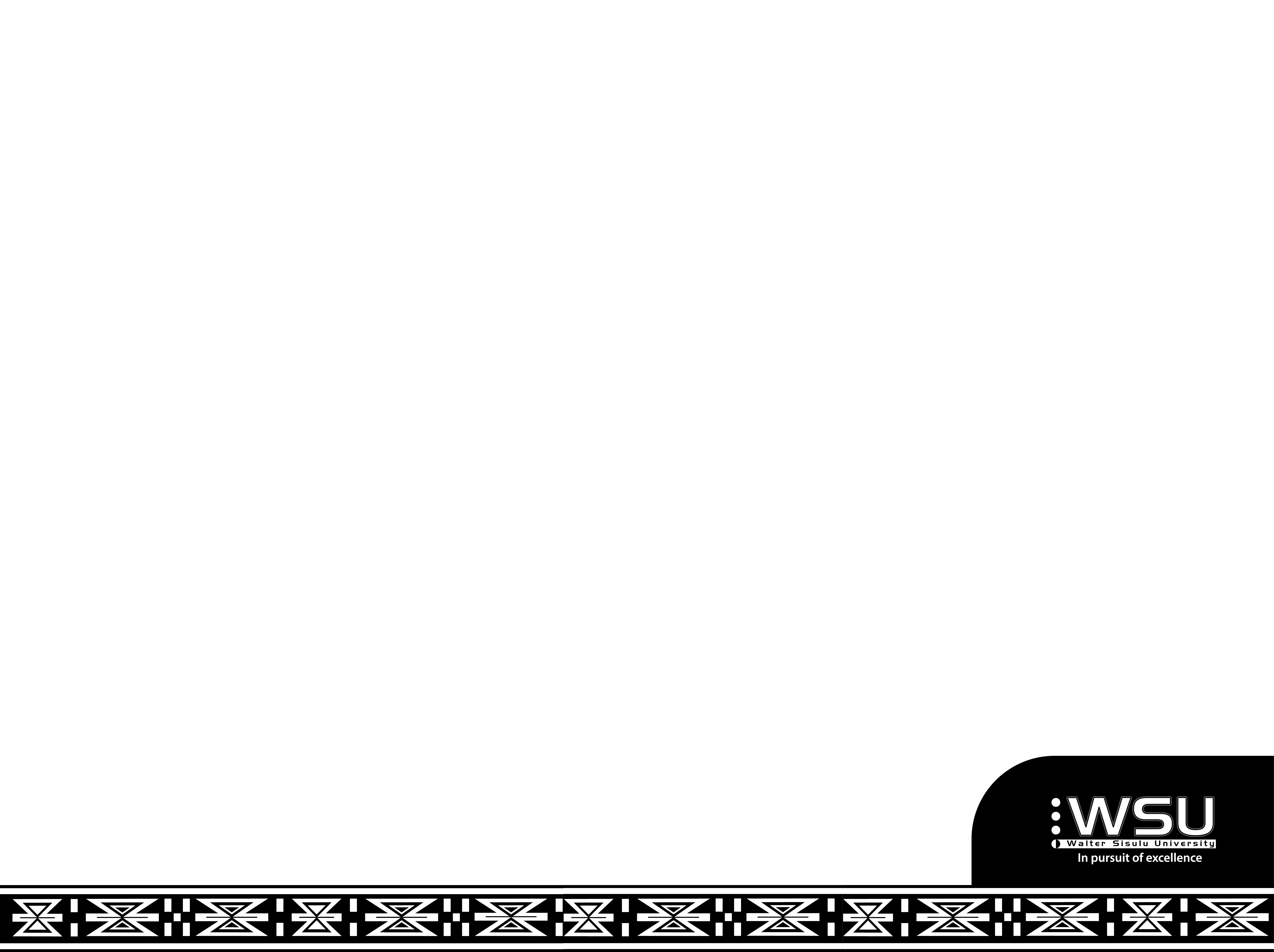 Case Study 01
R&C Project and Data Handled:

HR & Space System Records 
2.7 million updates were done to HR-, Payroll- and Space System records. This was between May 2023 – November 2023 

Finance 
12.9 million updates were done to Finance- and Budgeting System records.
    This included updates on Tuition Fee Structure and Student Accounts records.
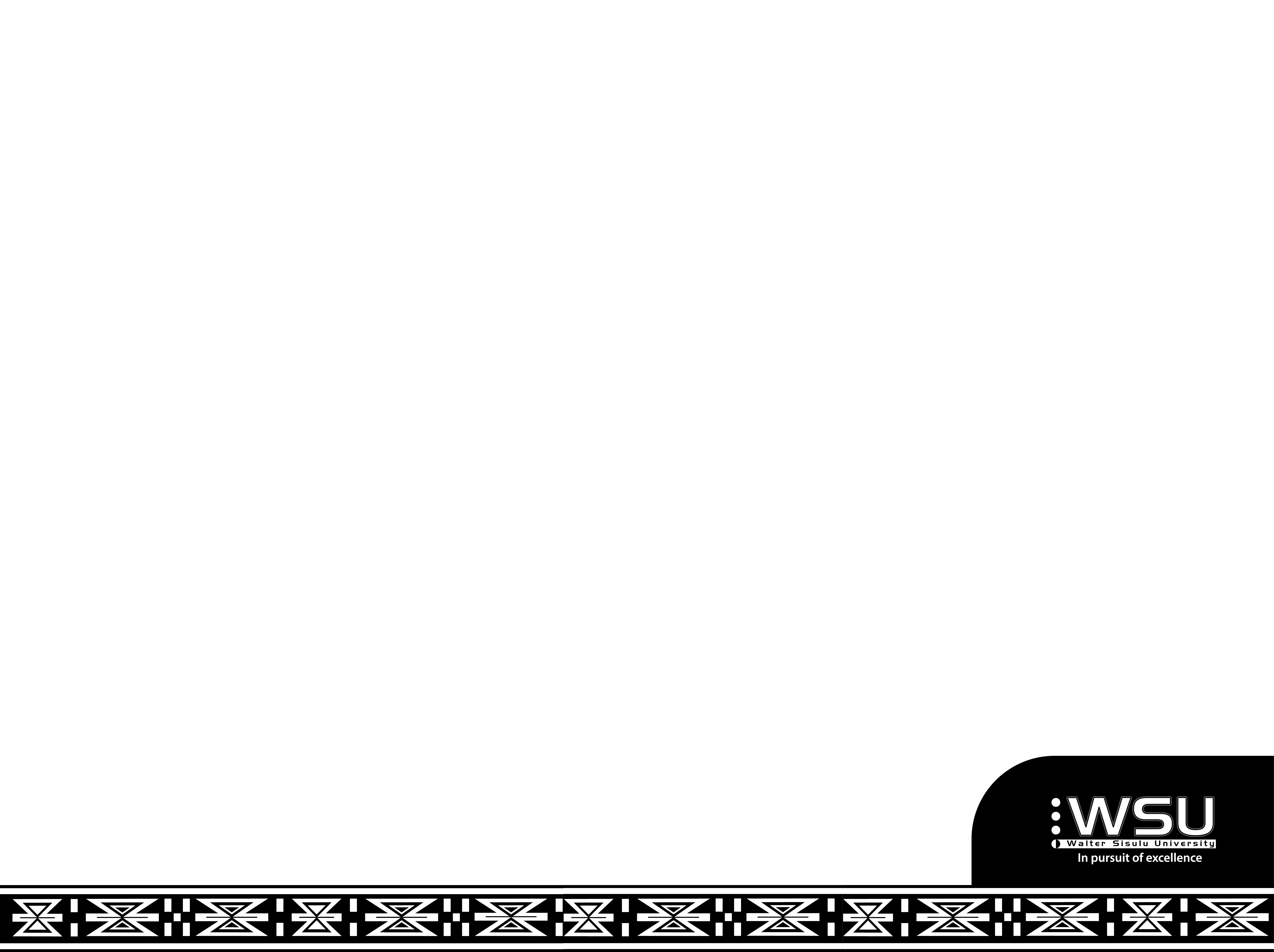 Case Study 01
R&C Project and Data Handled:

Academic Structure
0.9 million updates were done in respect of the Academic Structure before year 2024.
For year 2024 a completely new Academic Structure was designed and created with 189 Qualifications, 2 330 Subjects across 4 Campuses and 12 Offering Types.
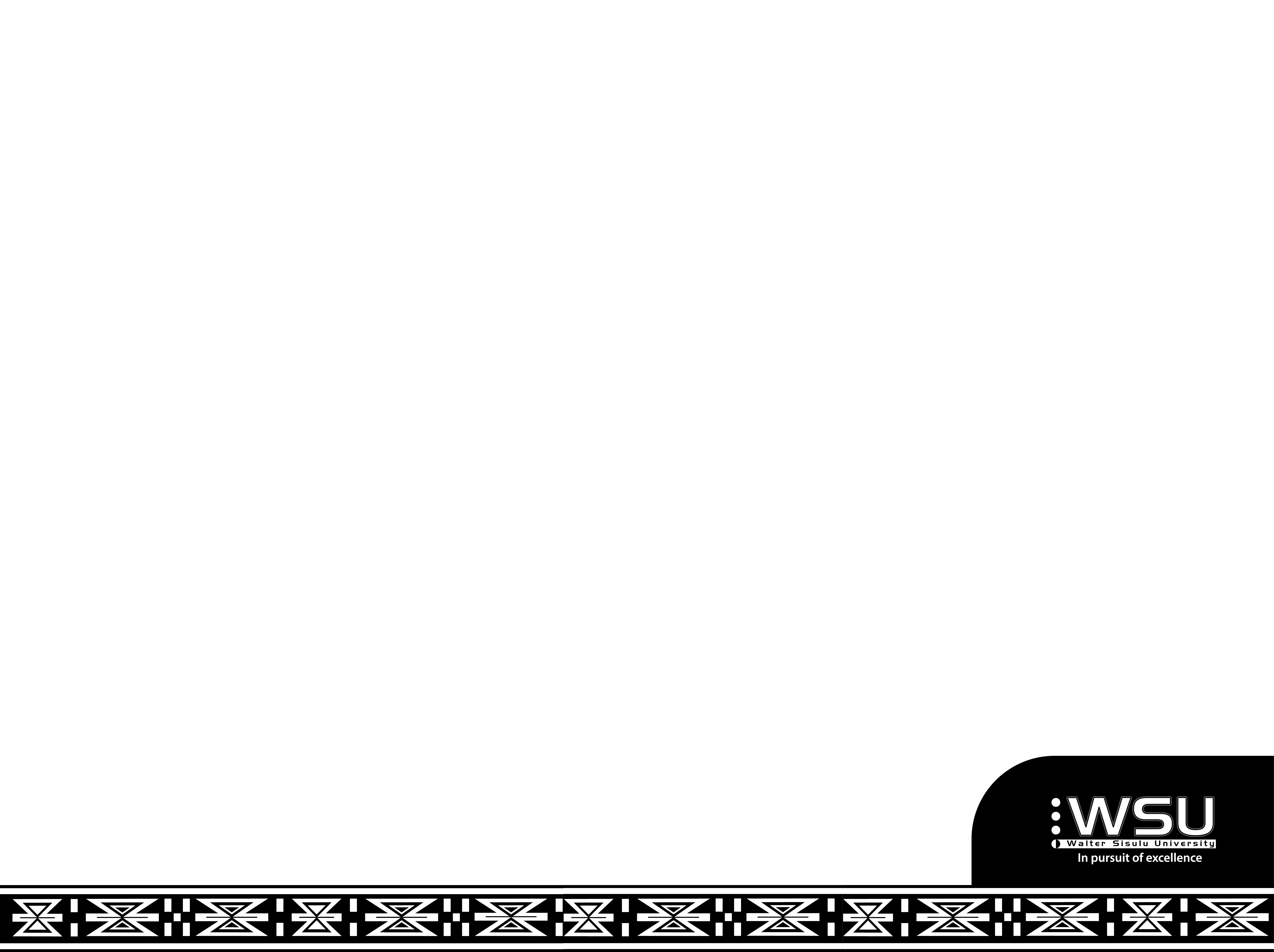 Case Study 01
R&C Project and Data Handled:

Rationalised Faculties & Student Enrolment - 2024
Up to 27 Feb 2024, a total of 27 664 students registered - 18 961 were returning students from 2023 and 
8703 were FTENs and transfer students.
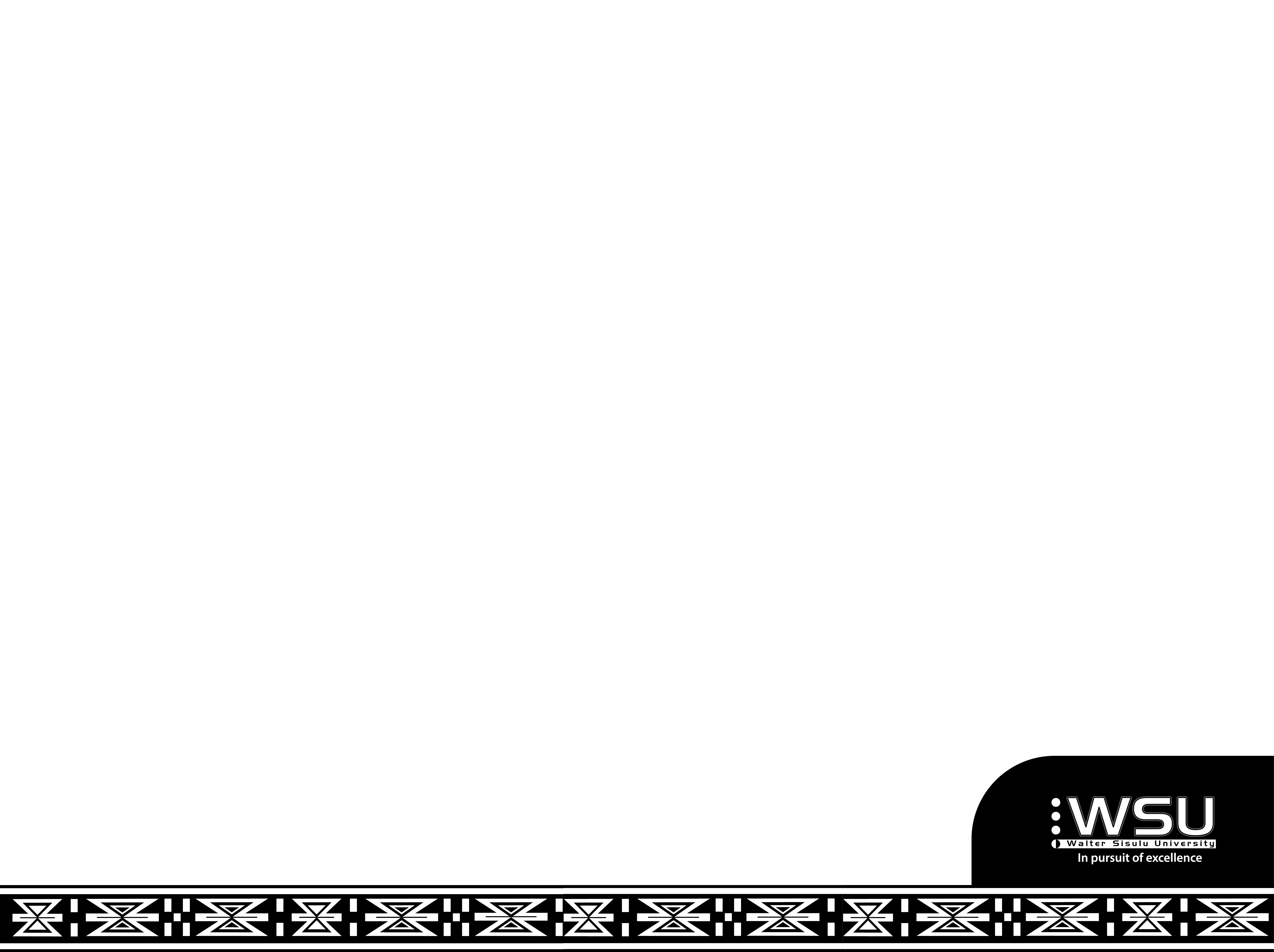 Case Study 01
Integrity Project and Data Handled:

Rationalised Faculties & Student Enrolment - 2024
Up to 27 Feb 2024, a total of 27 664 students registered - 18 961 were returning students from 2023 and 
8703 were FTENs and transfer students.
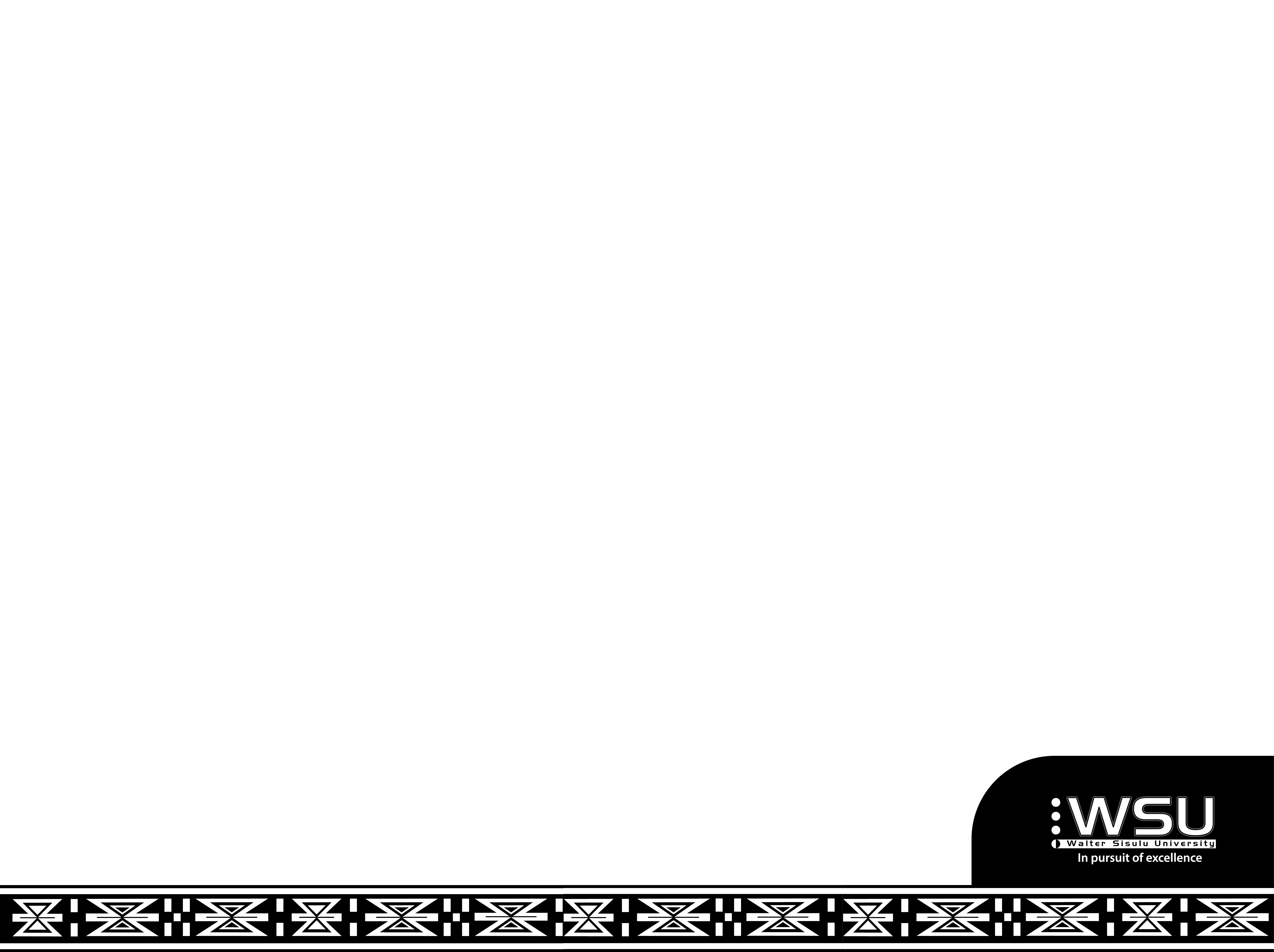 Case Study 02
Integrity Project and Data Handled: Infinity – The Flagship Project
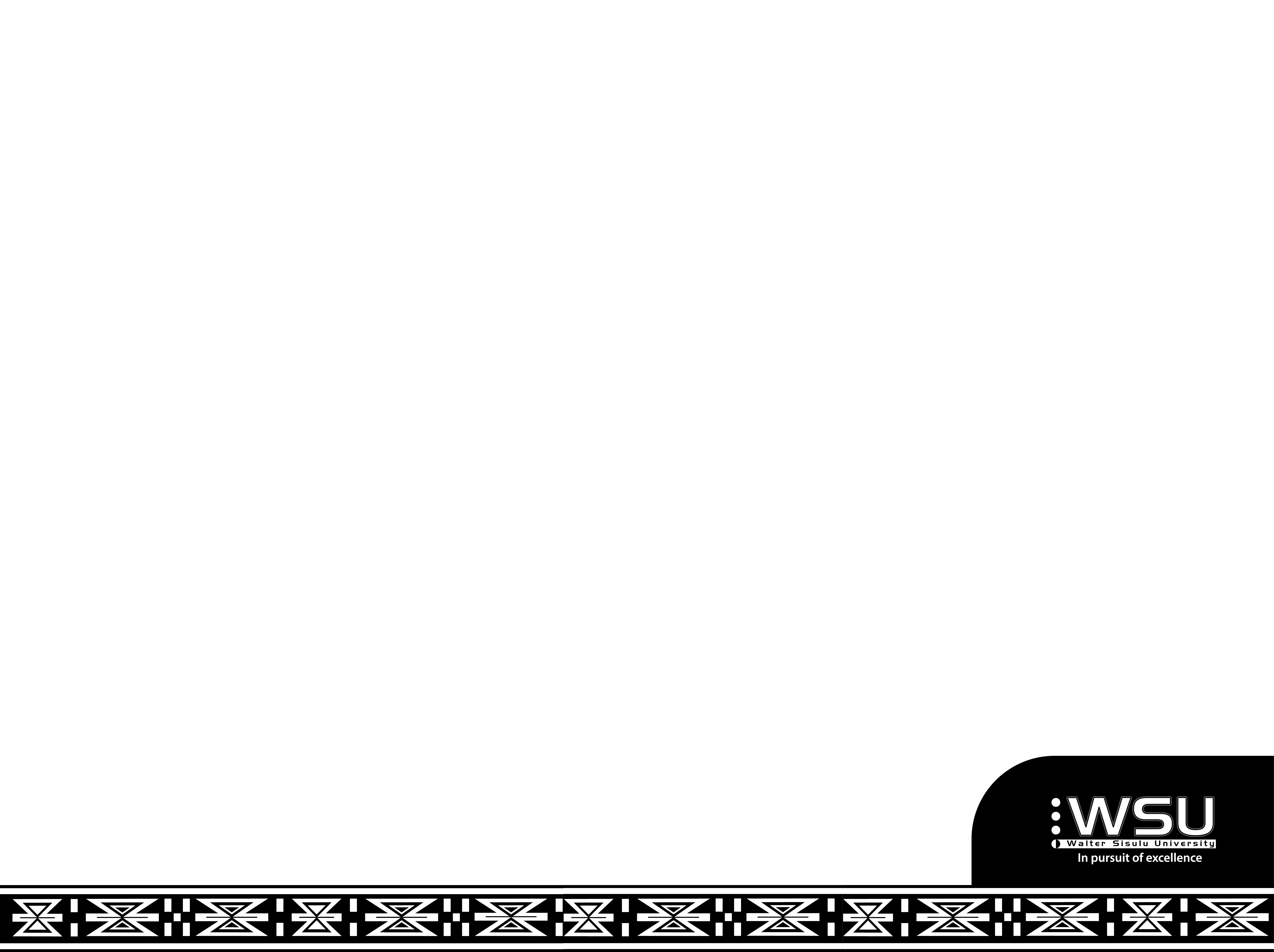 Case Study 02
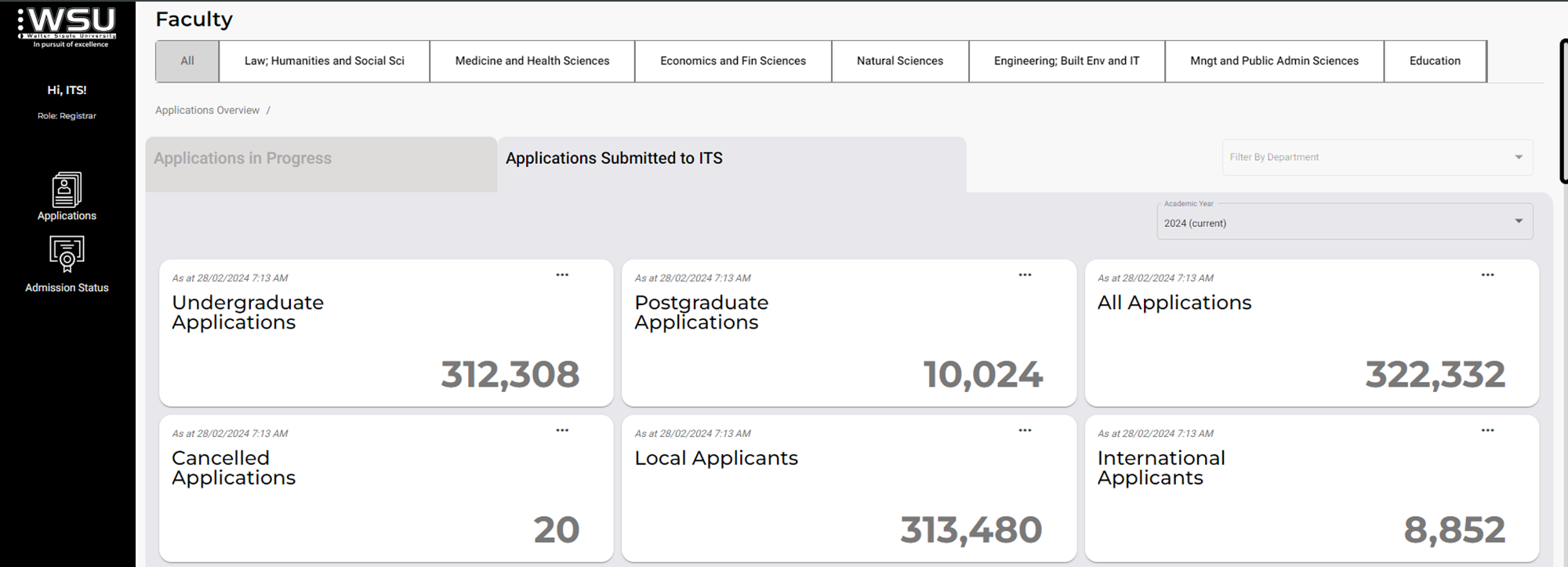 Integrity Project and Data Handled: Infinity – The Flagship Project
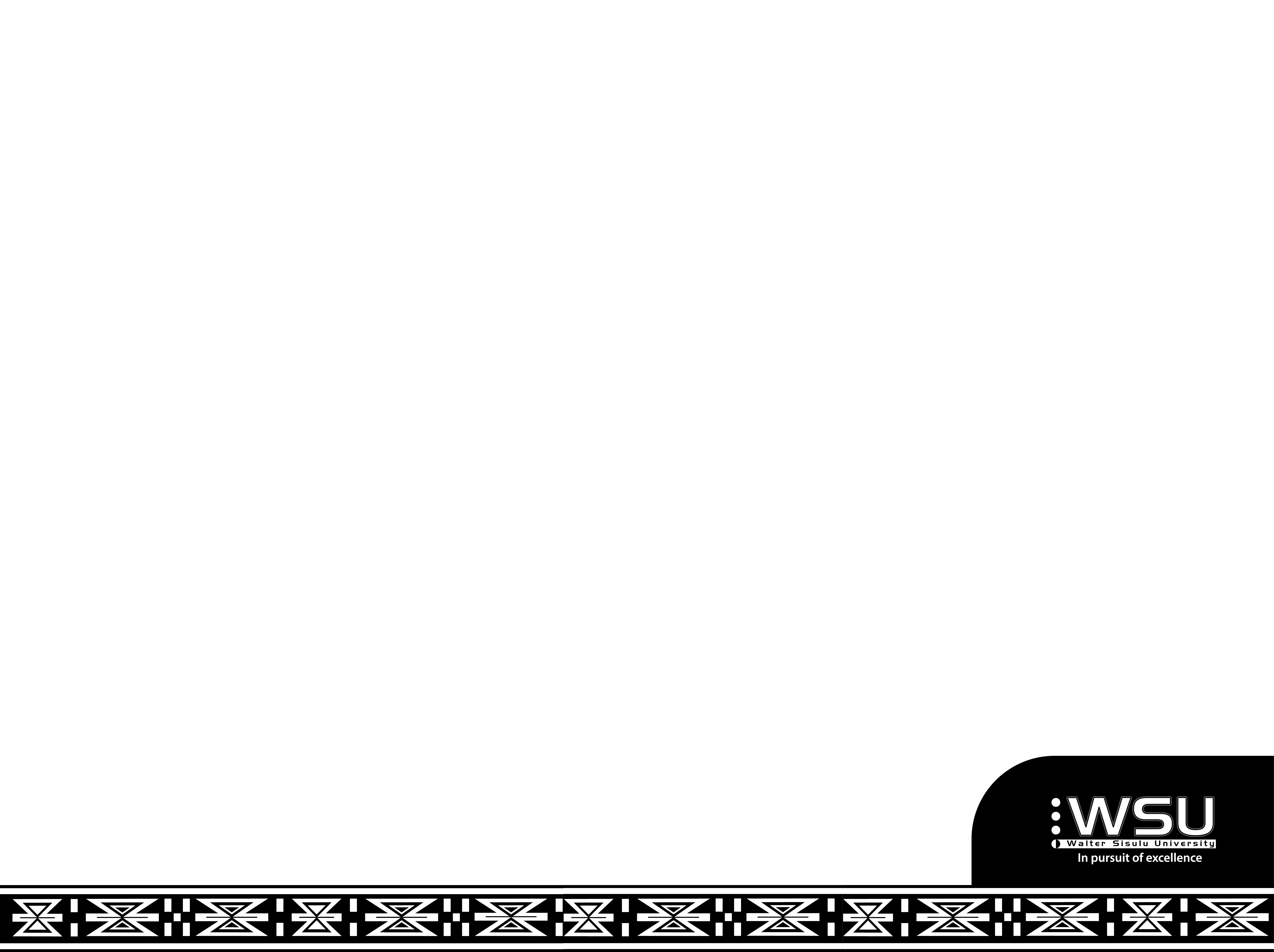 Case Study 02
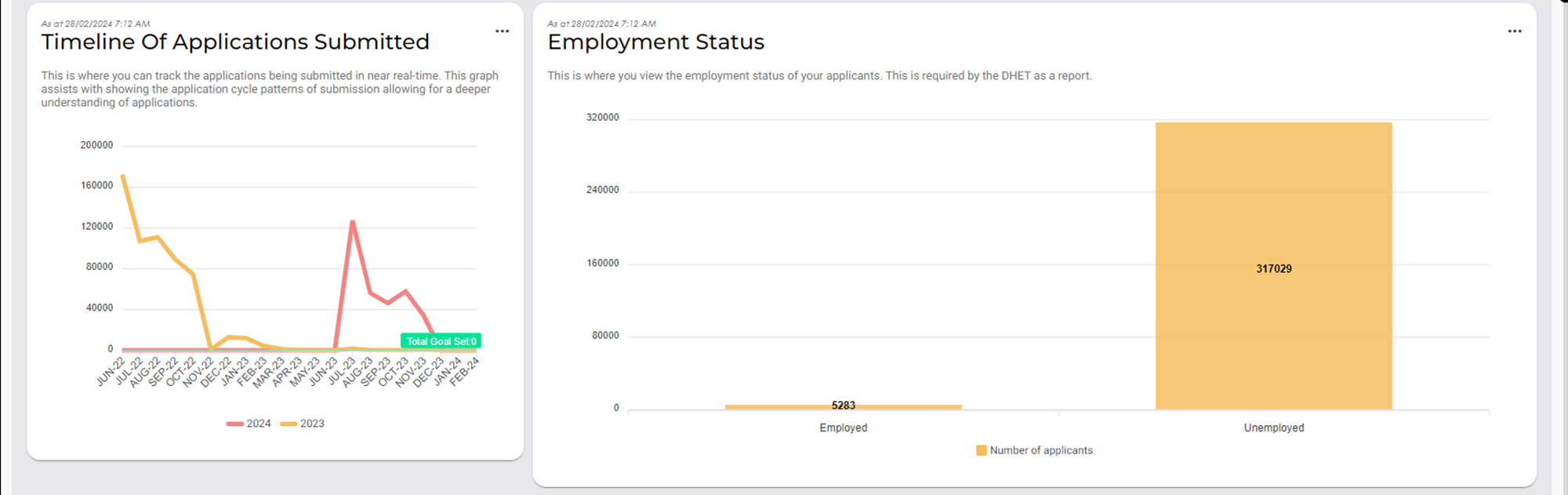 Integrity Project and Data Handled: Infinity – The Flagship Project
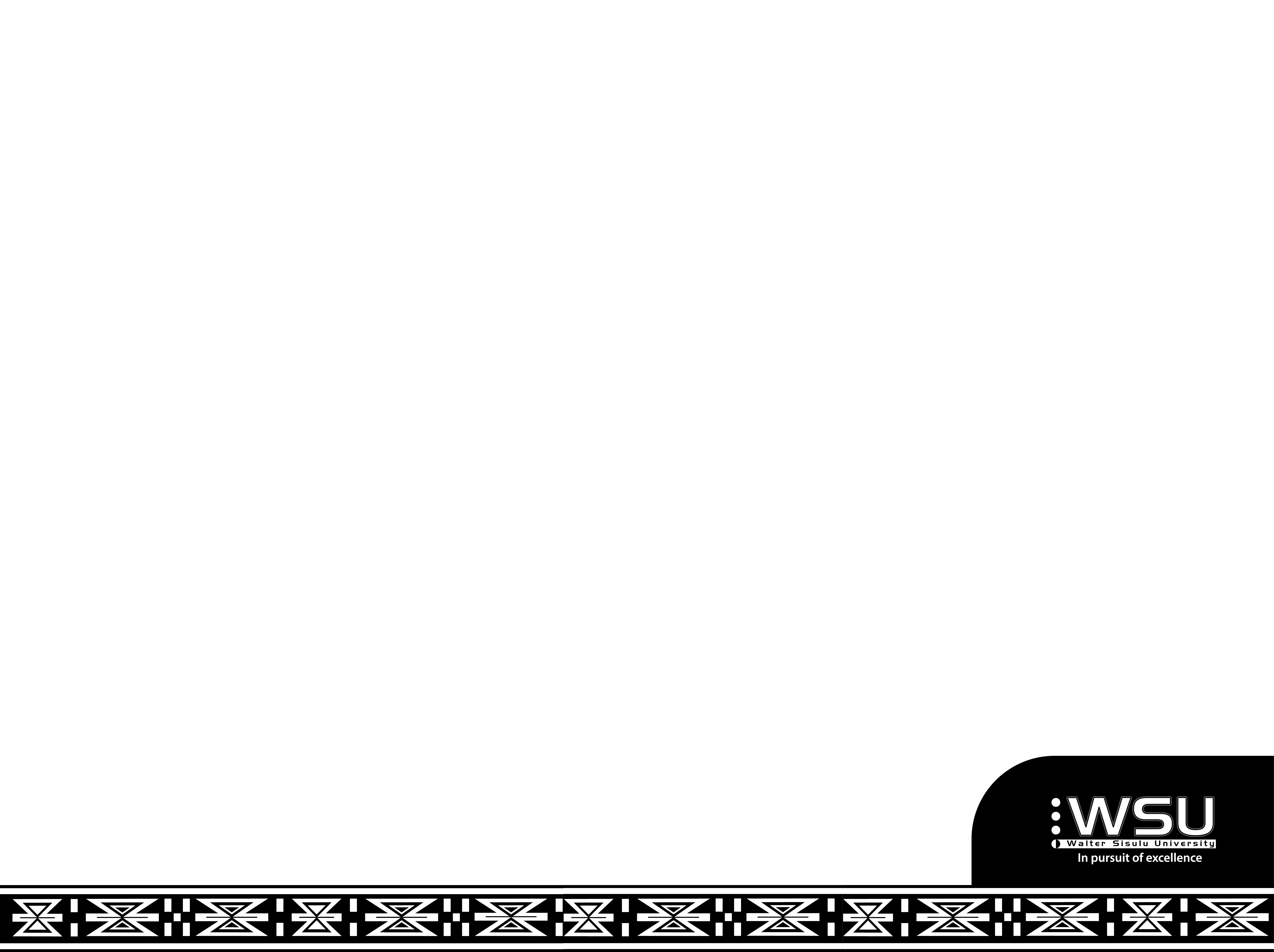 Case Study 02
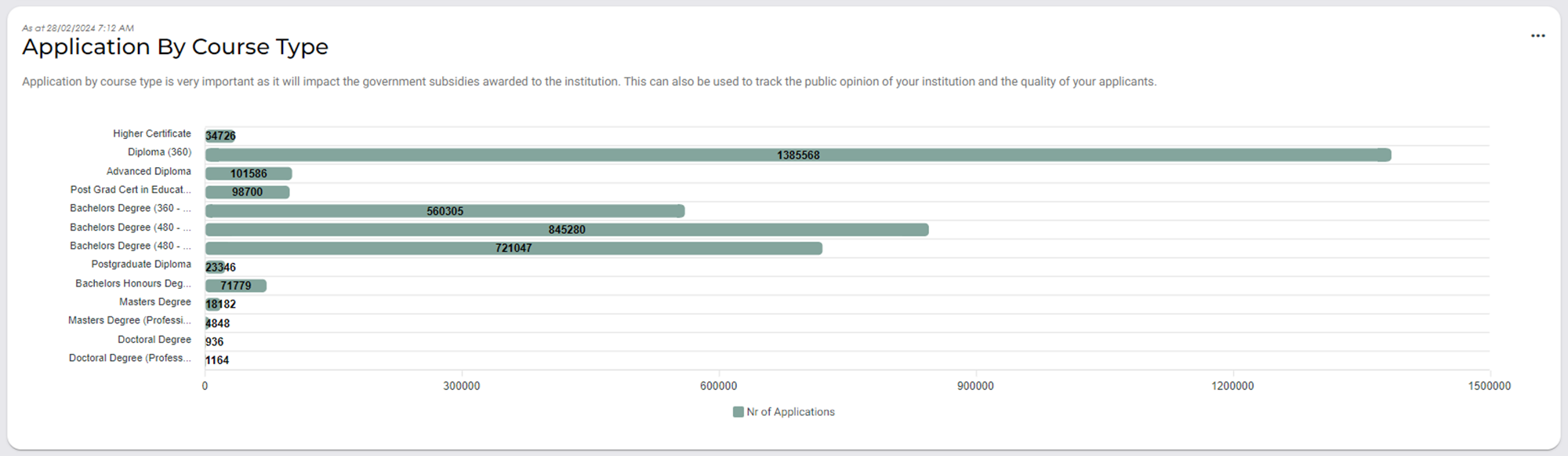 Integrity Project and Data Handled: Infinity – The Flagship Project
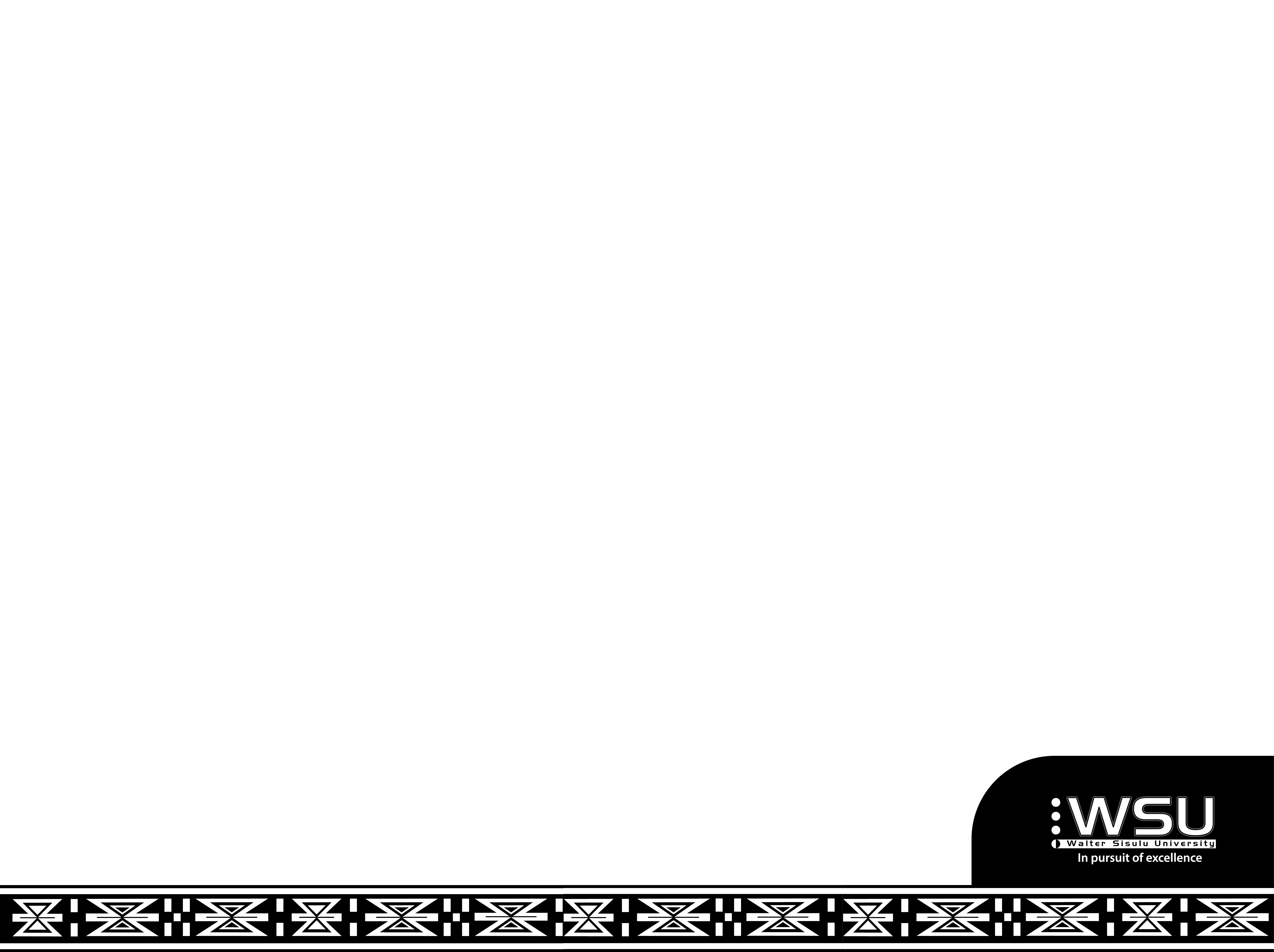 Case Study 02
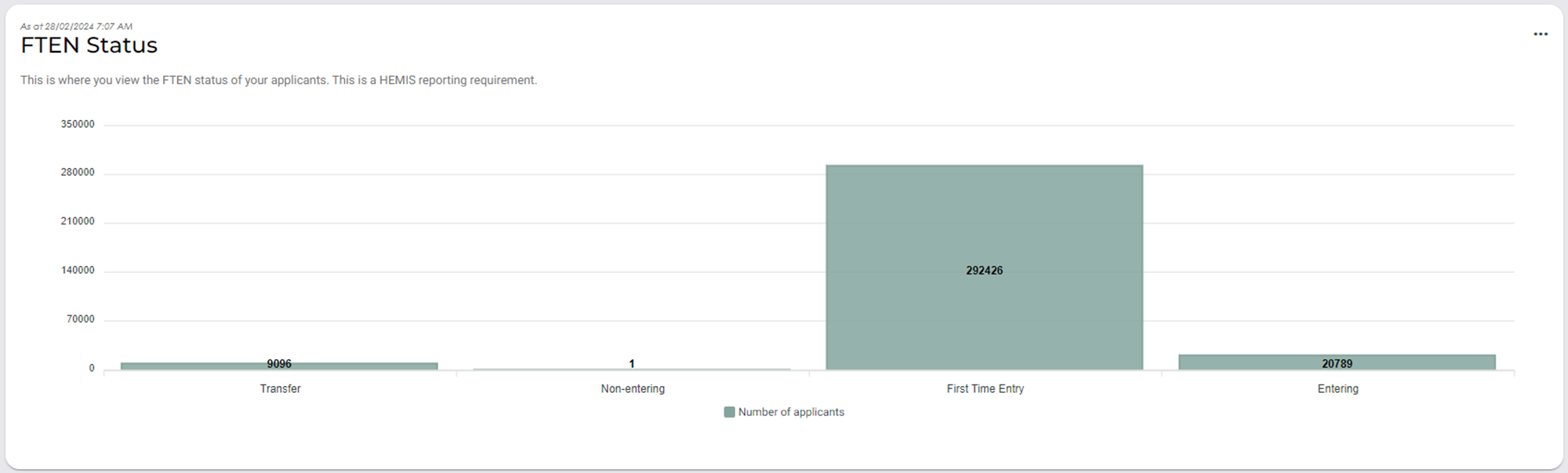 Integrity Project and Data Handled: Infinity – The Flagship Project
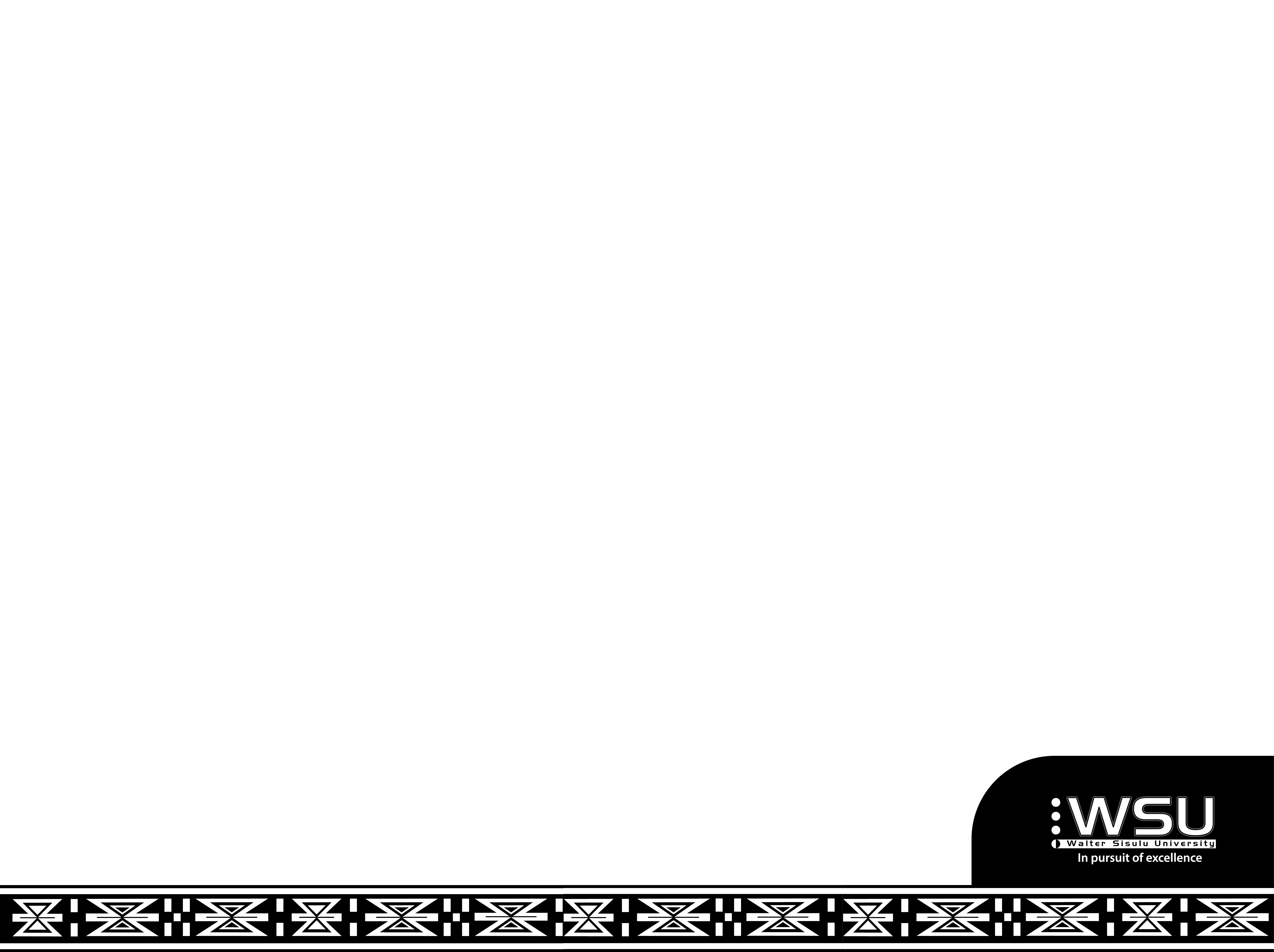 Case Study 02
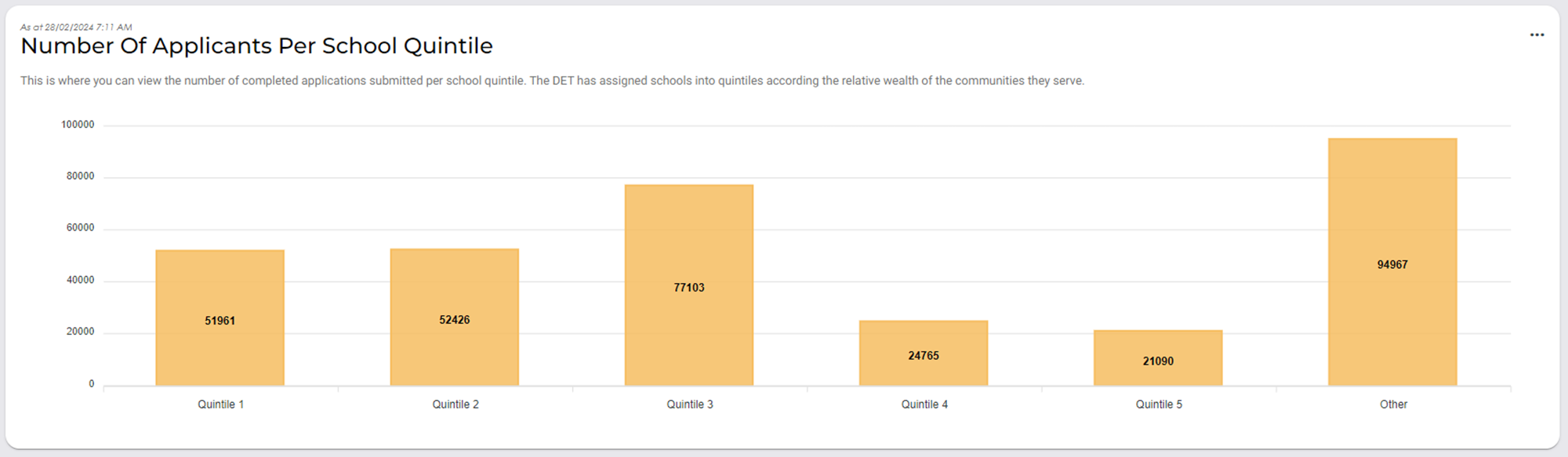 Integrity Project and Data Handled: High Impact Projects 

Lecturer I-Enabler 
Auto Graduate Identifier
Auto Promotion
Auto Exclusion
ITS Generated Certification
CELCAT Timetables
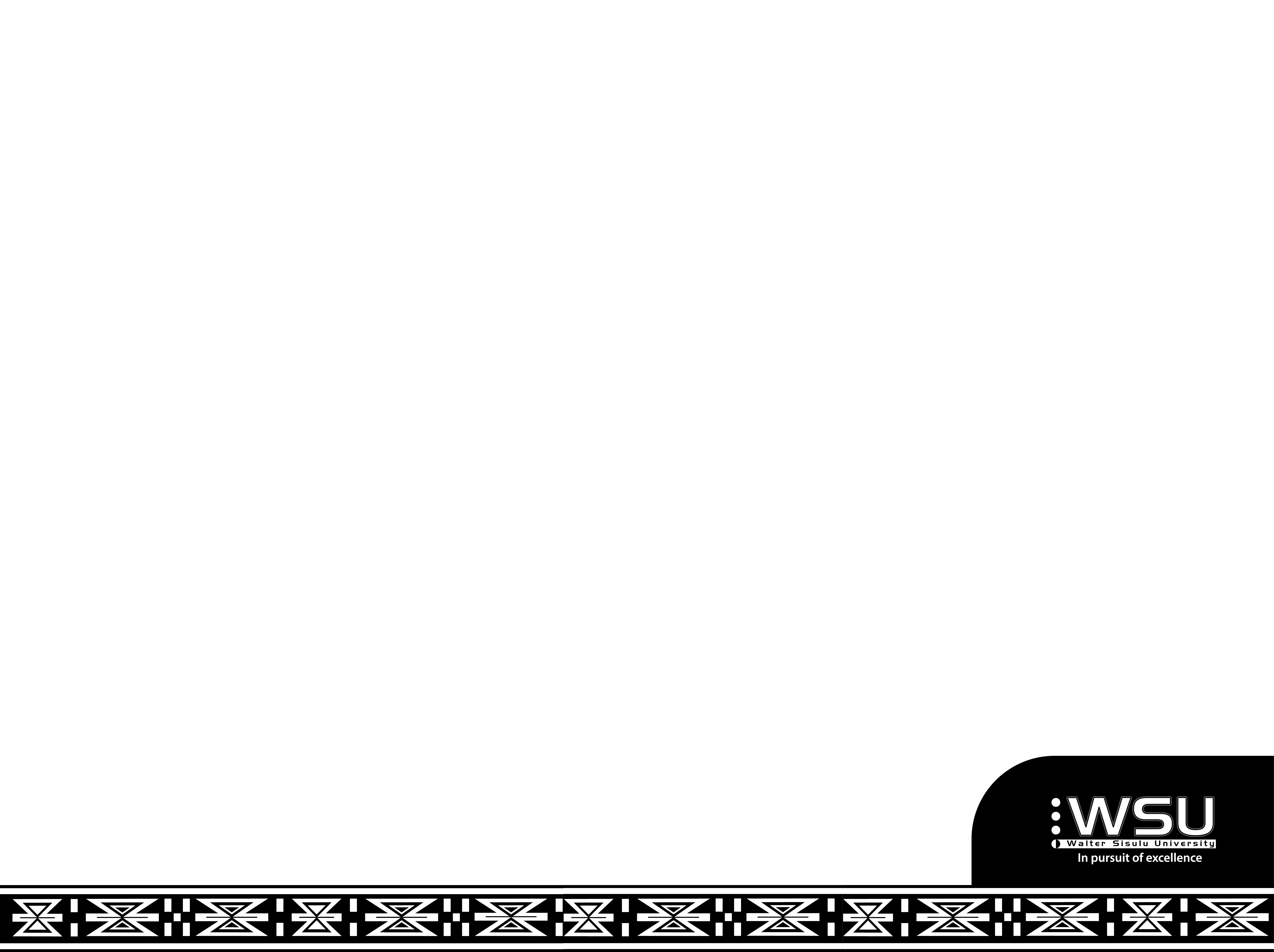 Case Study 02
Critical Enablers 
Linear Project Plan
Defined Project Outcomes
Trusted Partnership  

Mandatory Presence
Executive Leadership 

Inevitables – Confront & Fight  
Loosing friends
Litigations
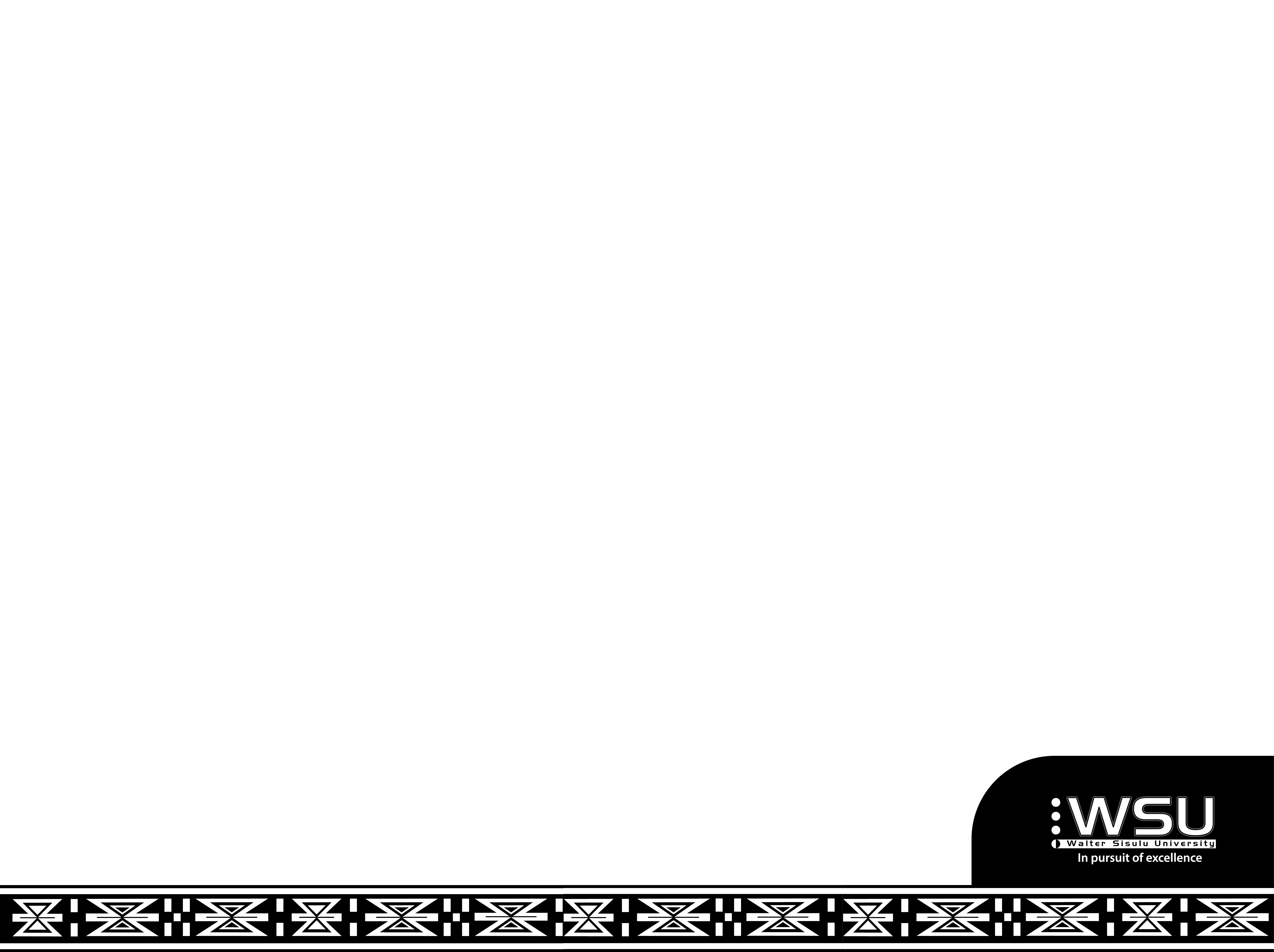 Mega Multi Million Project : These Cannot Fail
System Integration 
Data Quality 
Data Reliability 
Integrated reporting 
Vision Affirmation
Strategy Execution
Organisation Performance 
Enhanced Student Experience
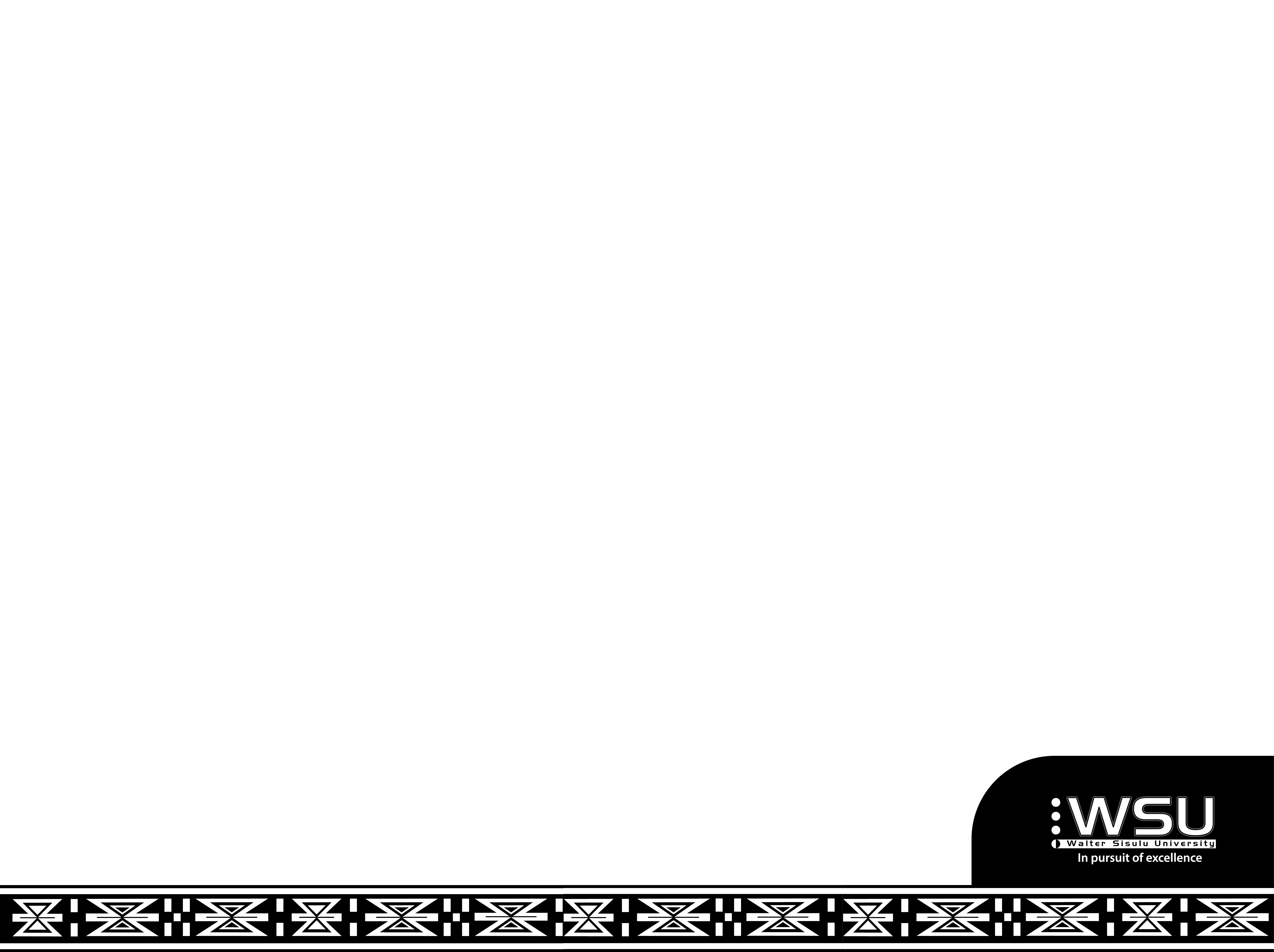 Leveraging Data-Driven Approaches for Enhanced Academic Outcomes and Engagement
ENKOSI
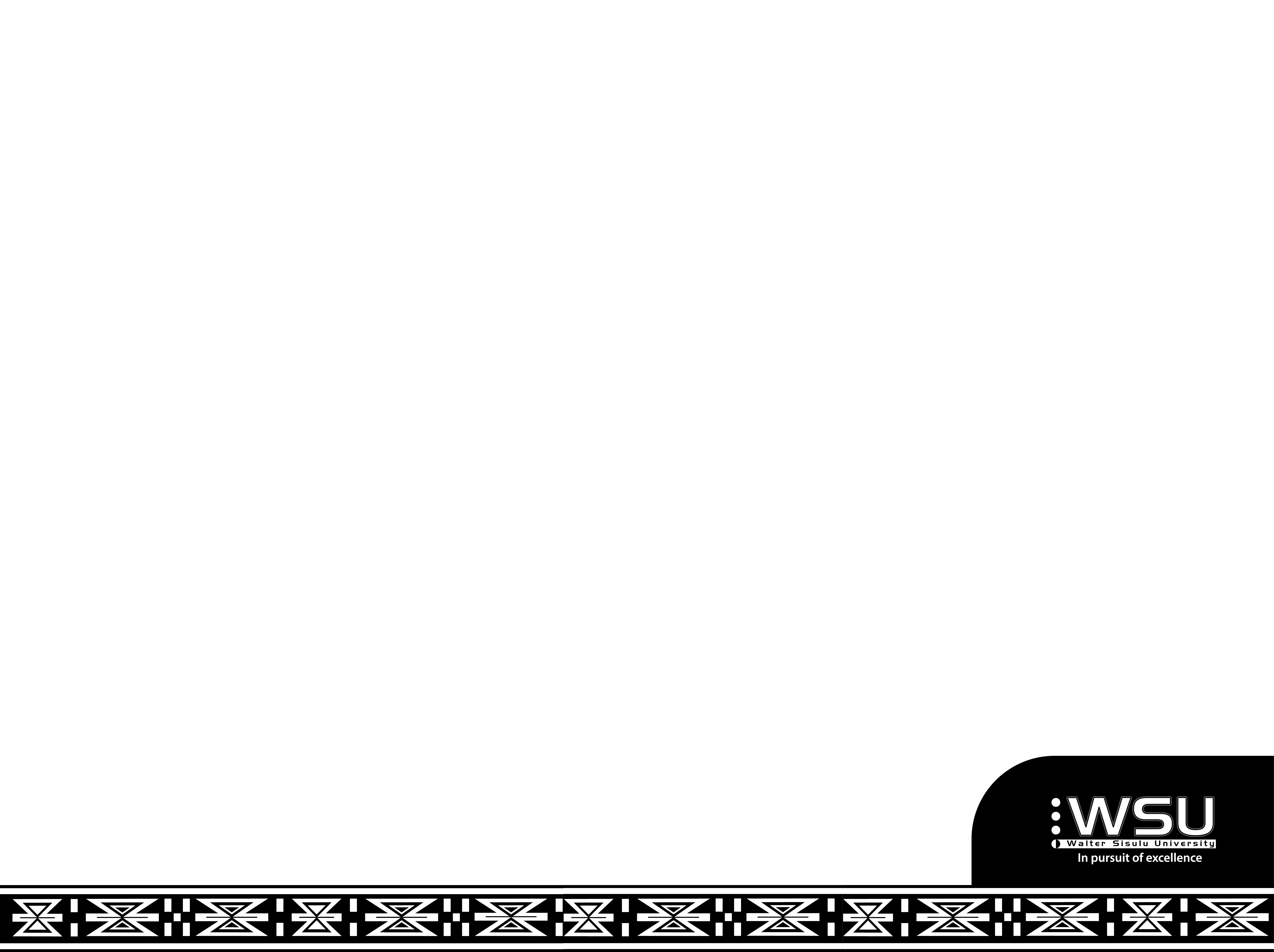